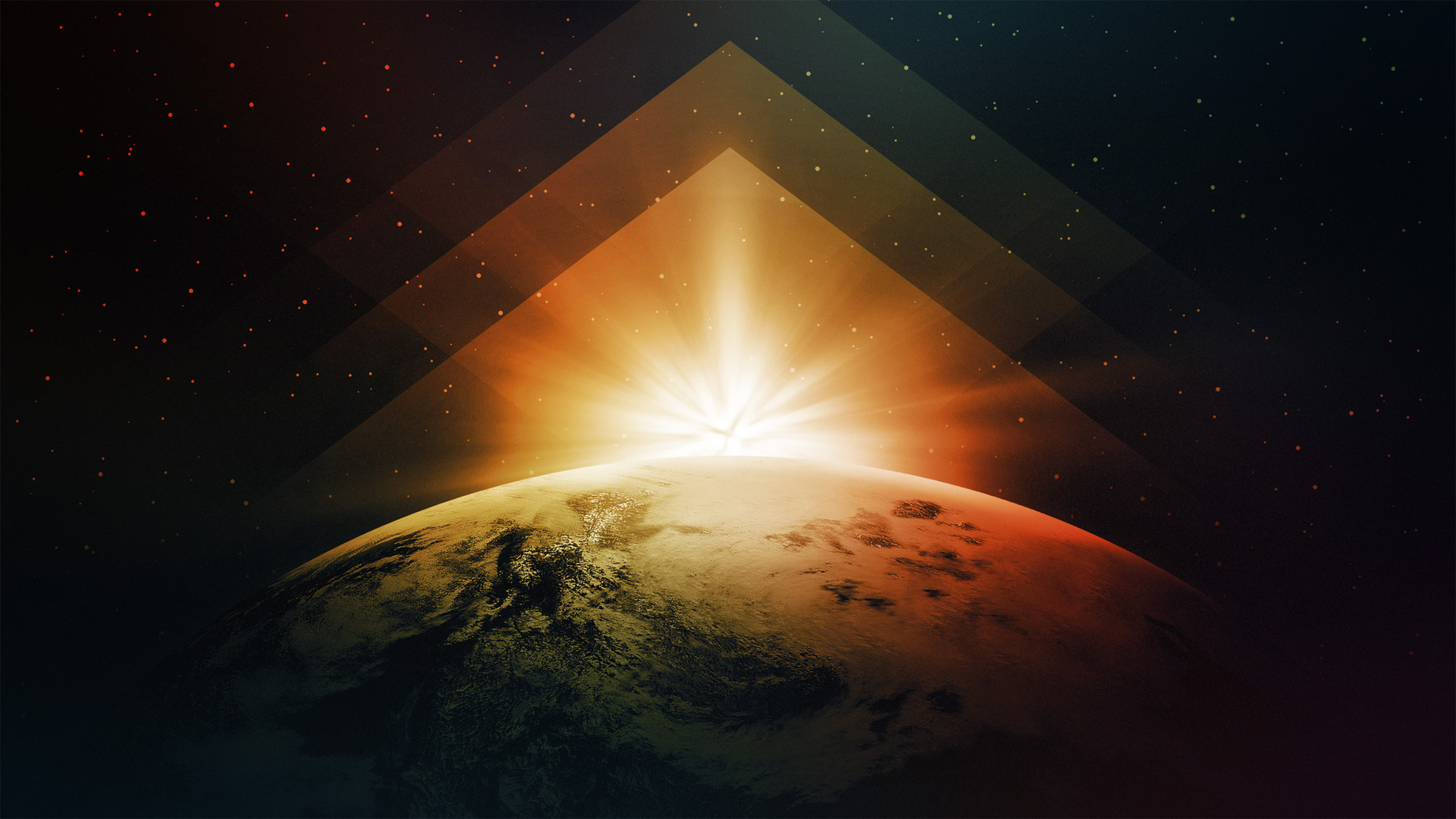 Confused
Divided
Scary
Hurtful
GrowingUp in a …
Social Media
Unholy
WORLD
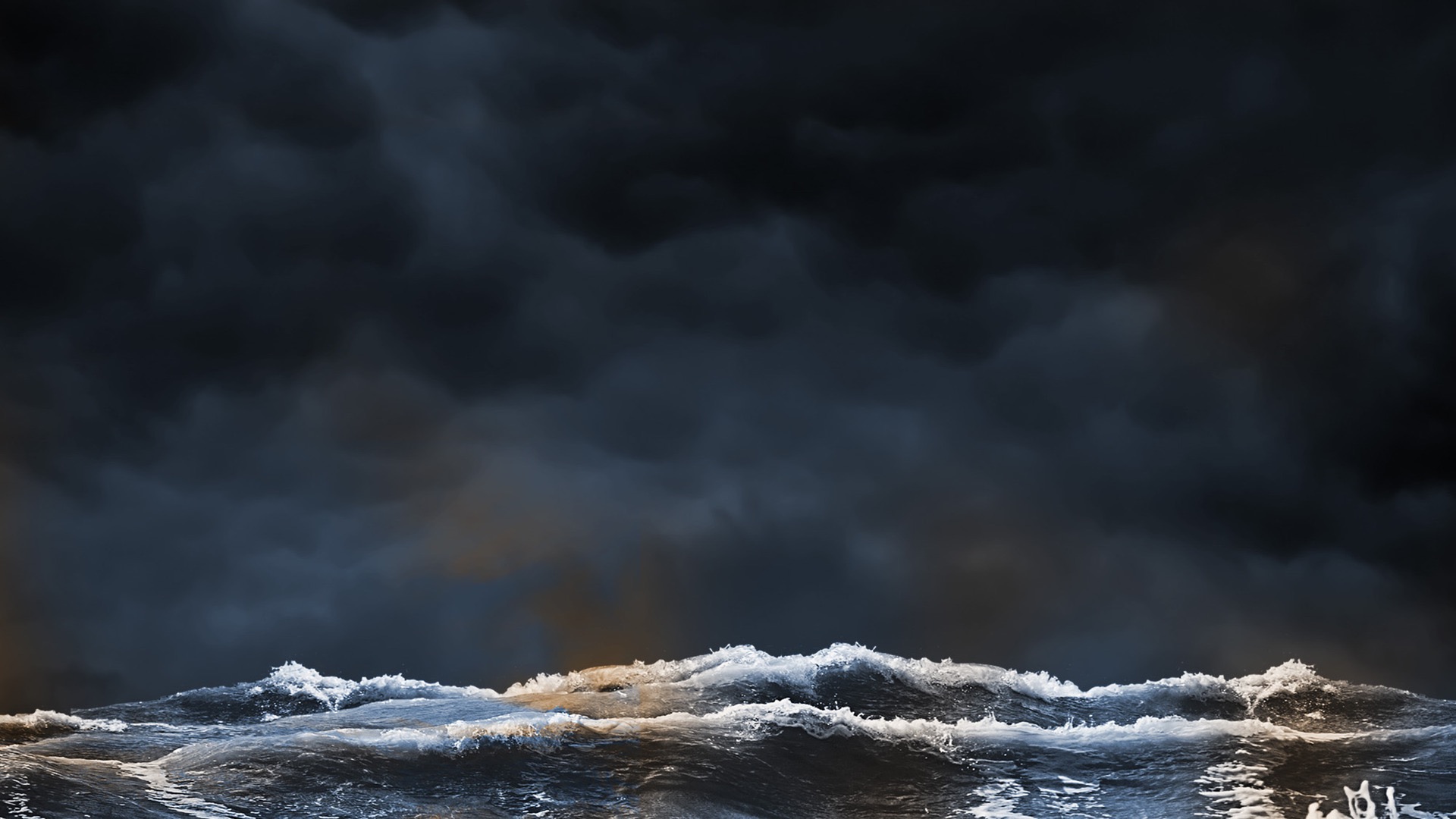 The Search for
STABILITY
in Unstable Times
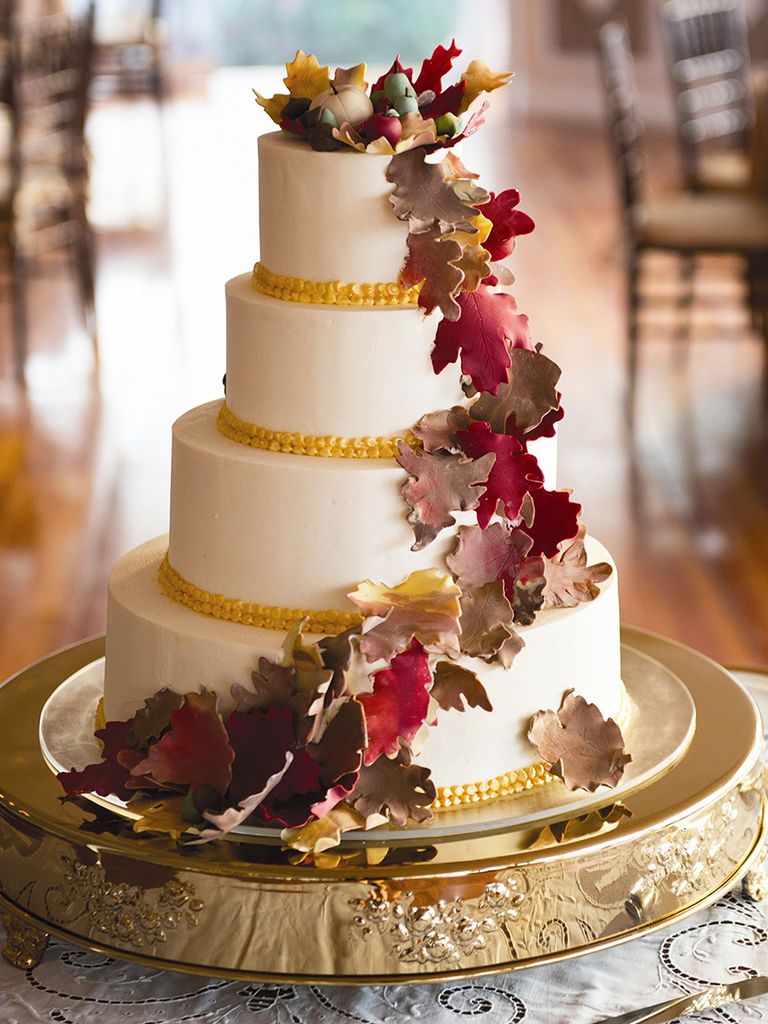 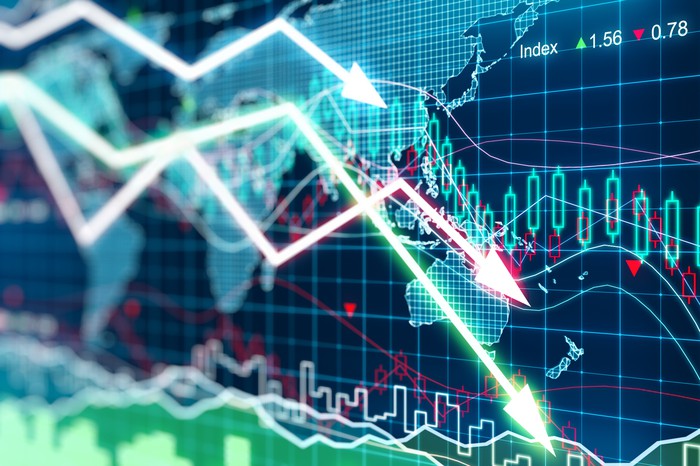 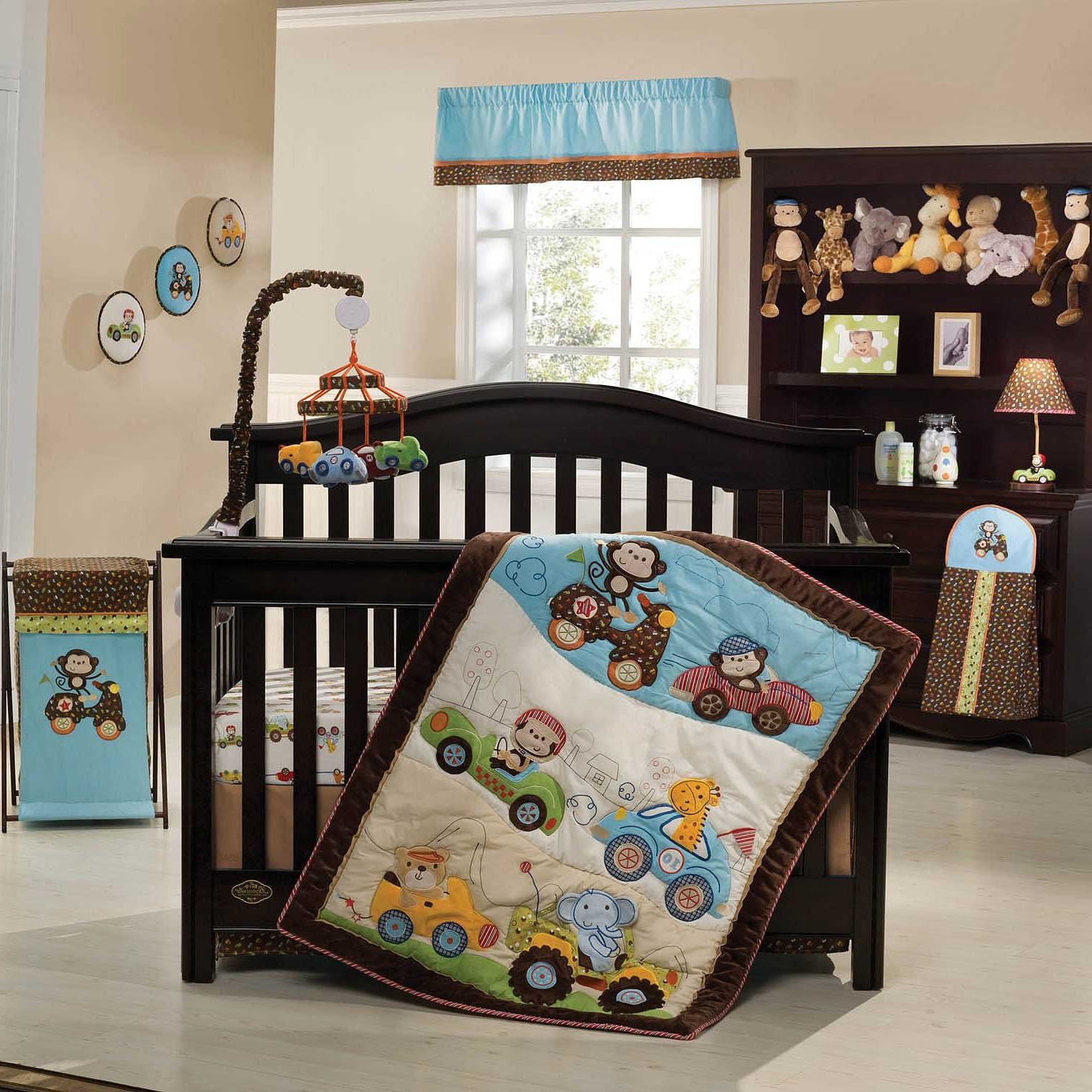 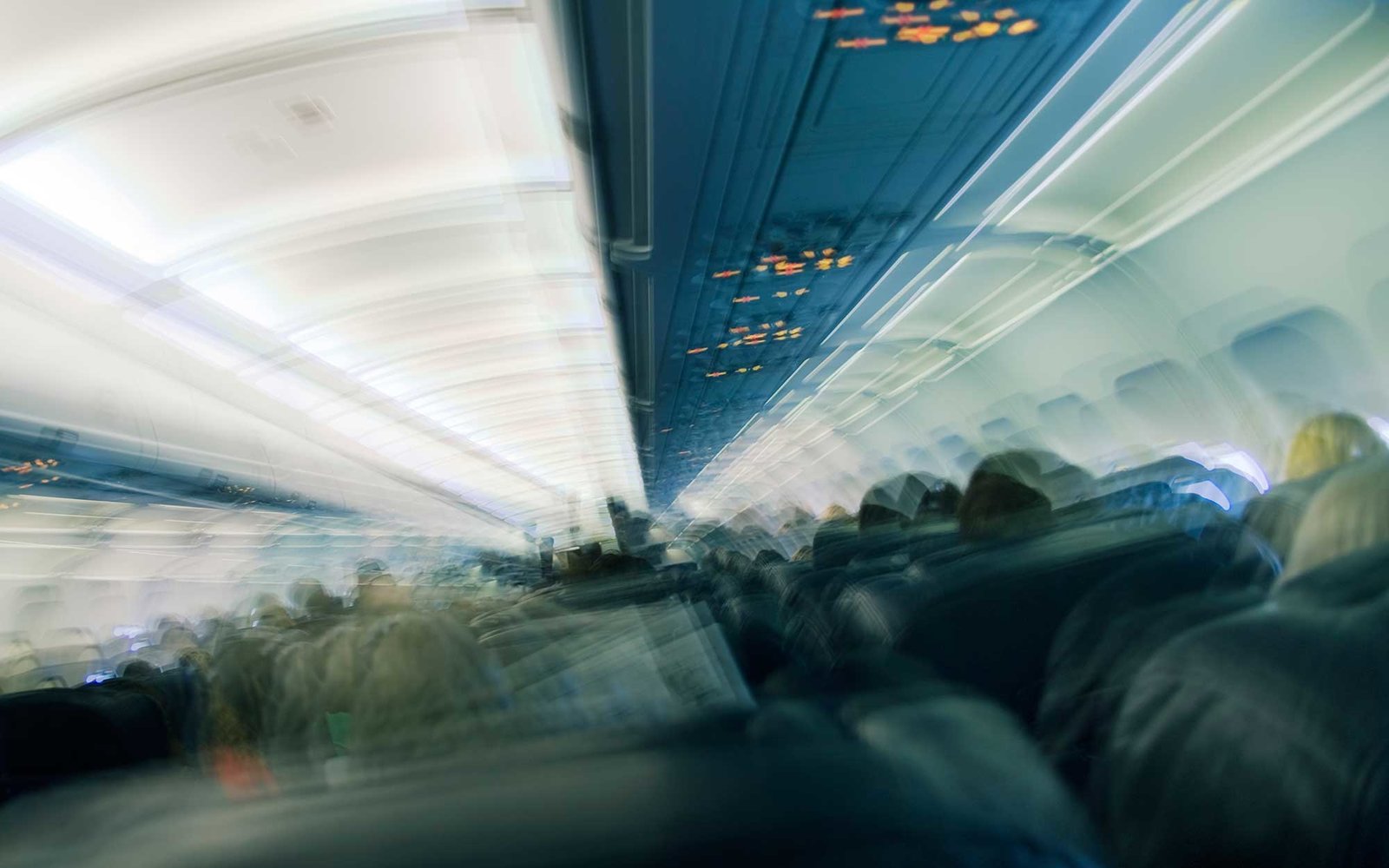 Envoys of peace weep
Destroyer
The traveler ceases
No regard for man
STABILITY
Traitor
Cities despised
Highways lie waste
Traitor
Broken covenants
Tumult
Betrayal
Heroes cry
Isaiah 33:5-6
5  The Lord is exalted, for he dwells on high; 
	he will fill Zion with justice and righteousness, 
6  and he will be the stability of your times, 	abundance of salvation,	wisdom, and knowledge; 
	the fear of the Lord is Zion’s treasure.
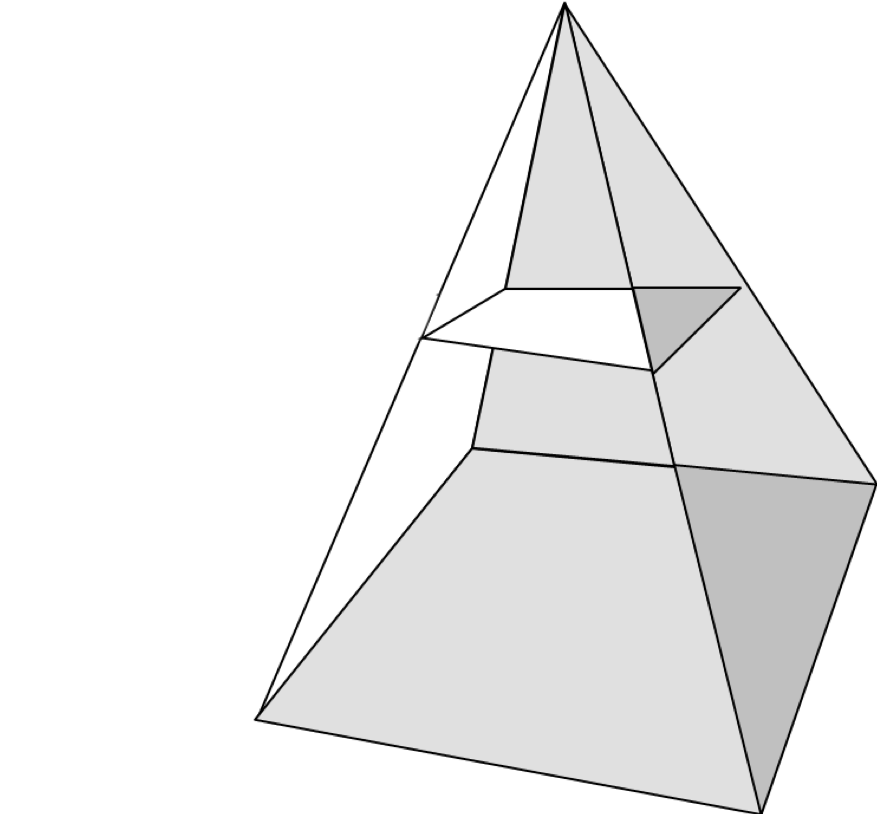 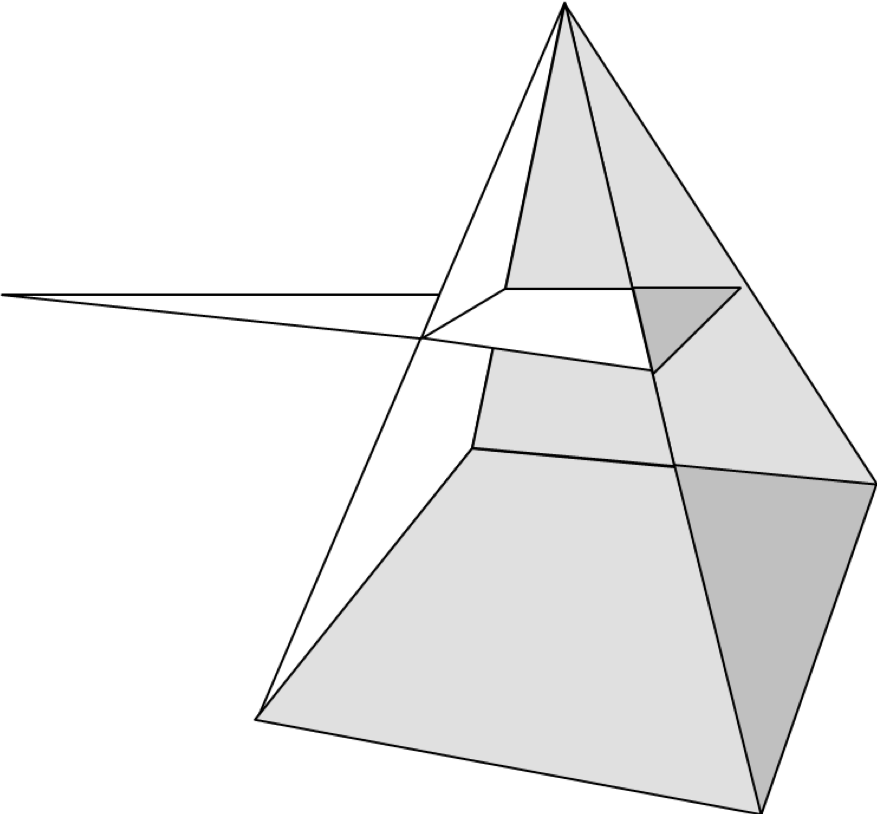 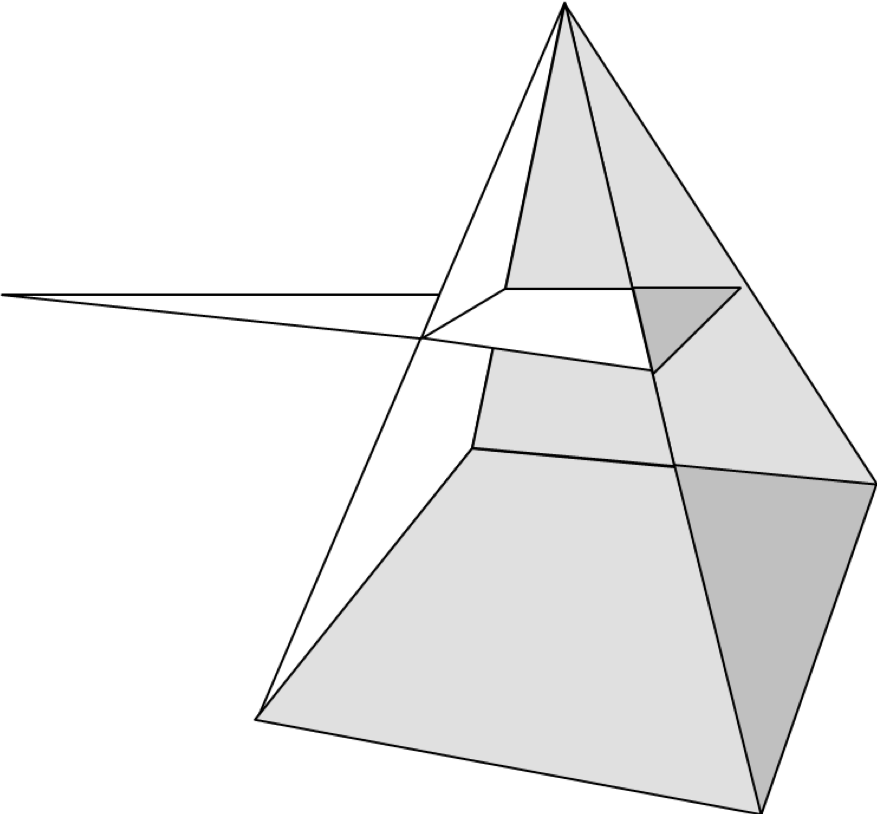 The LORD is exalted
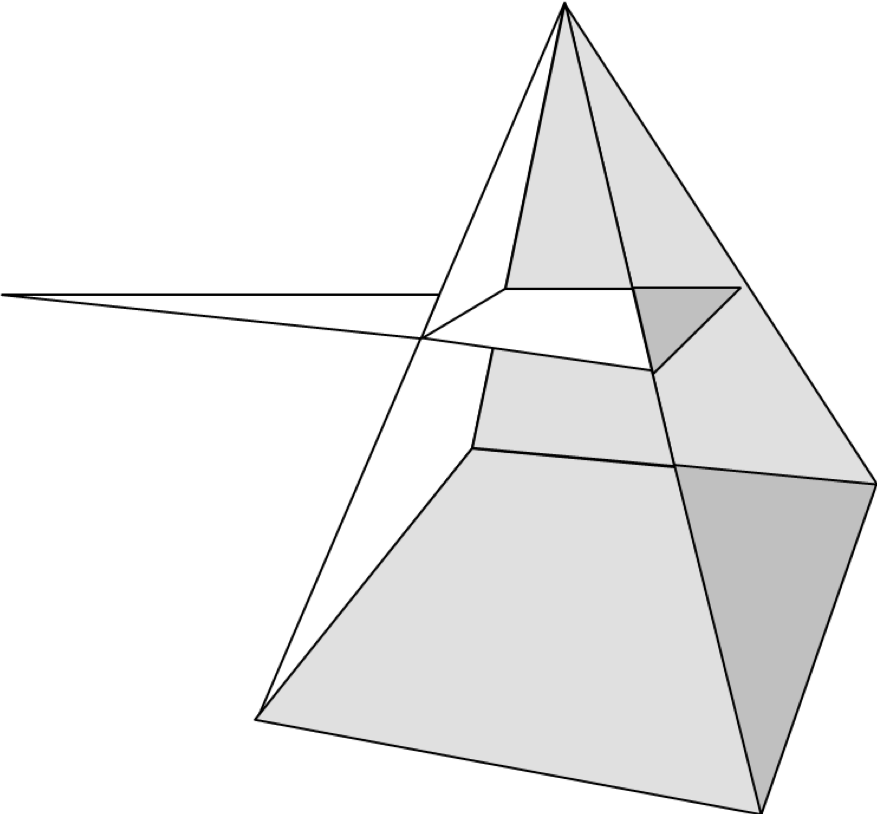 The LORD is exalted
Isaiah 45:5
5 “I am the Lord, and there is 
no other, besides me there
is no God…”
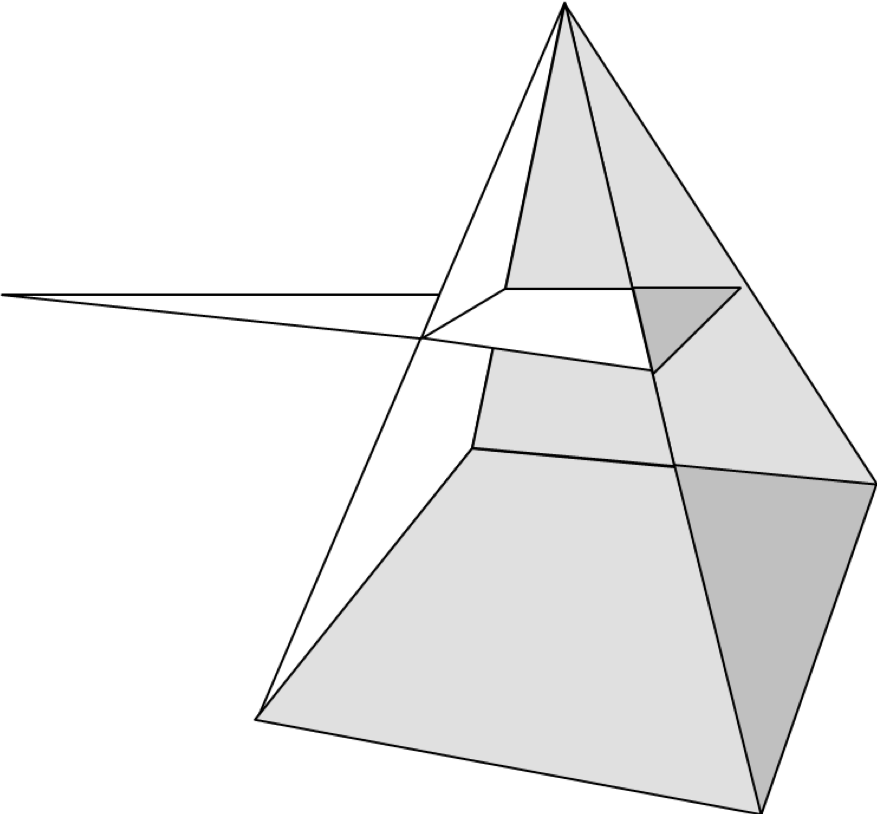 The LORD is exalted: the King
Isaiah 45:5
5 “I am the Lord, and there is 
no other, besides me there
is no God…”
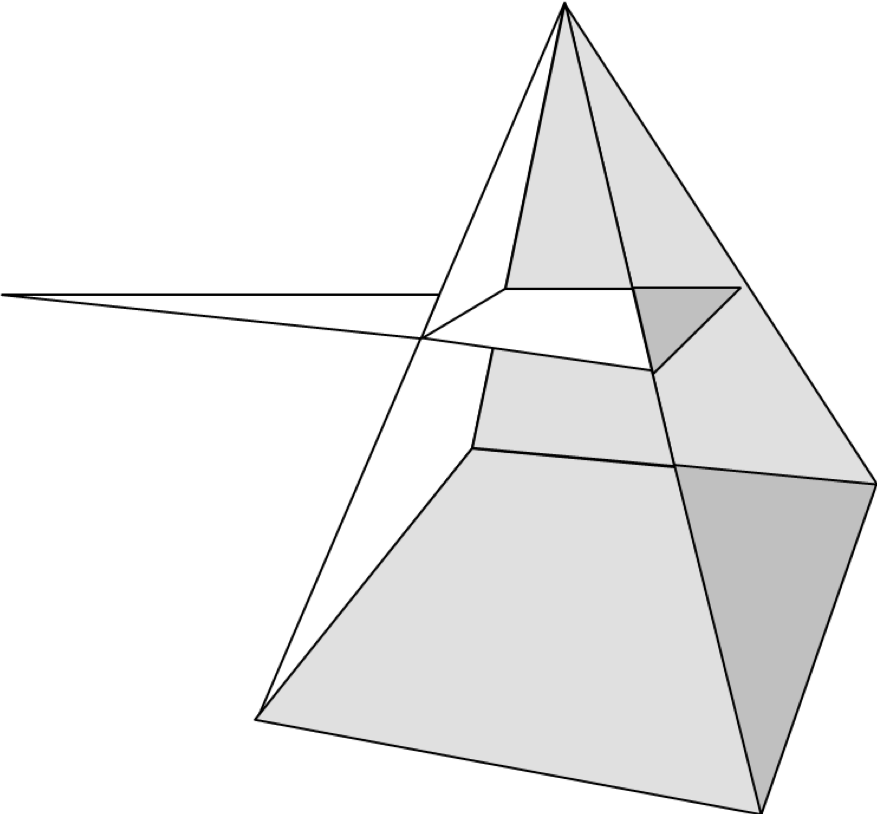 The LORD is exalted: the King
Righteousness
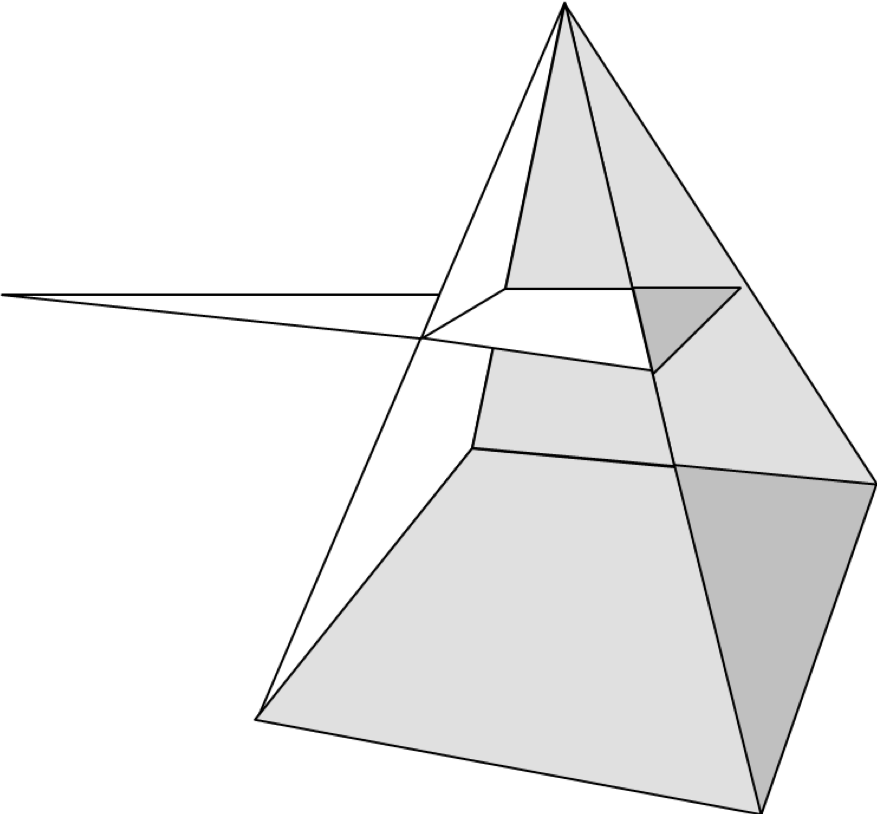 The LORD is exalted: the King
Righteousness
Psalm 89:14
14 Righteousness and justice
are the foundation of your
throne; steadfast love and
faithfulness go before you.
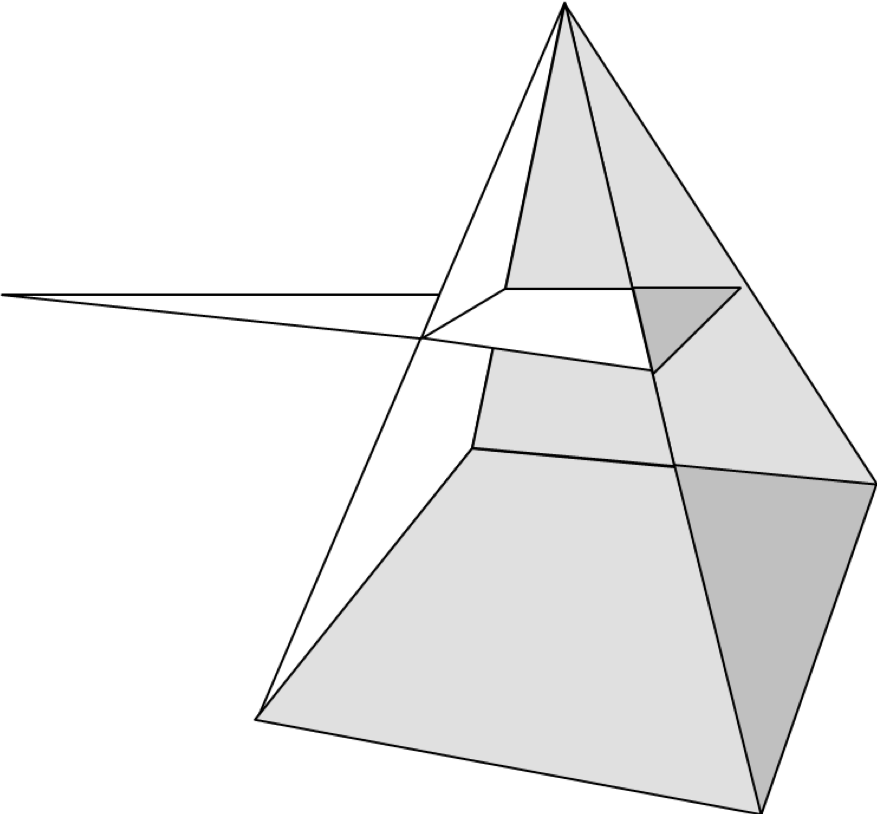 The LORD is exalted: the King
Righteousness: the Lawgiver
Psalm 89:14
14 Righteousness and justice
are the foundation of your
throne; steadfast love and
faithfulness go before you.
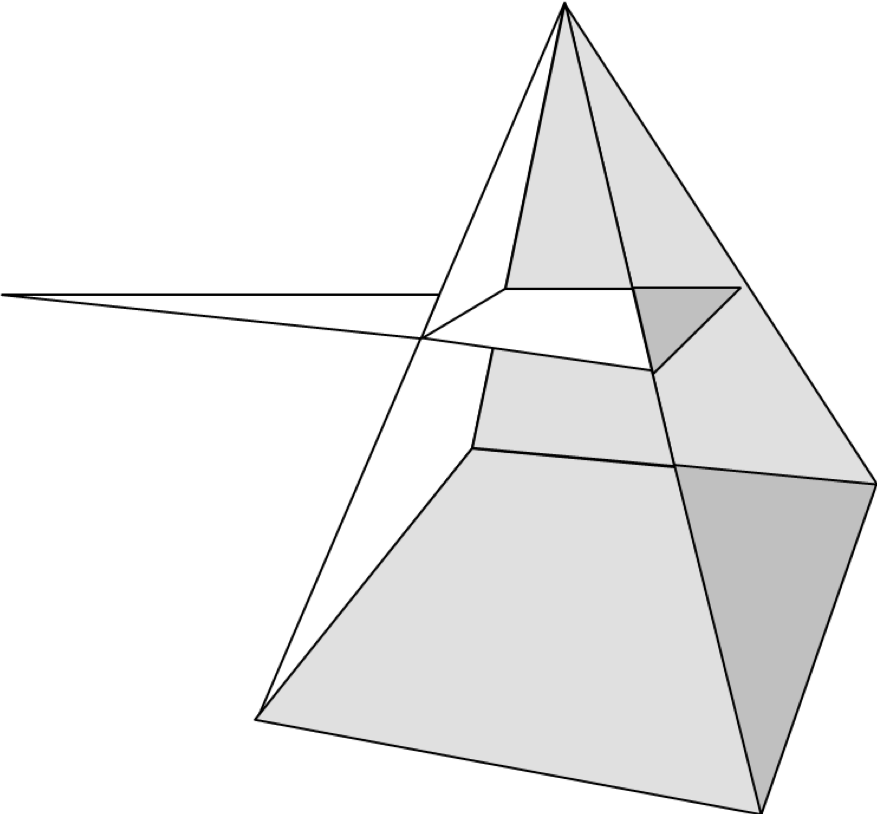 The LORD is exalted: the King
Righteousness: the Lawgiver
Justice
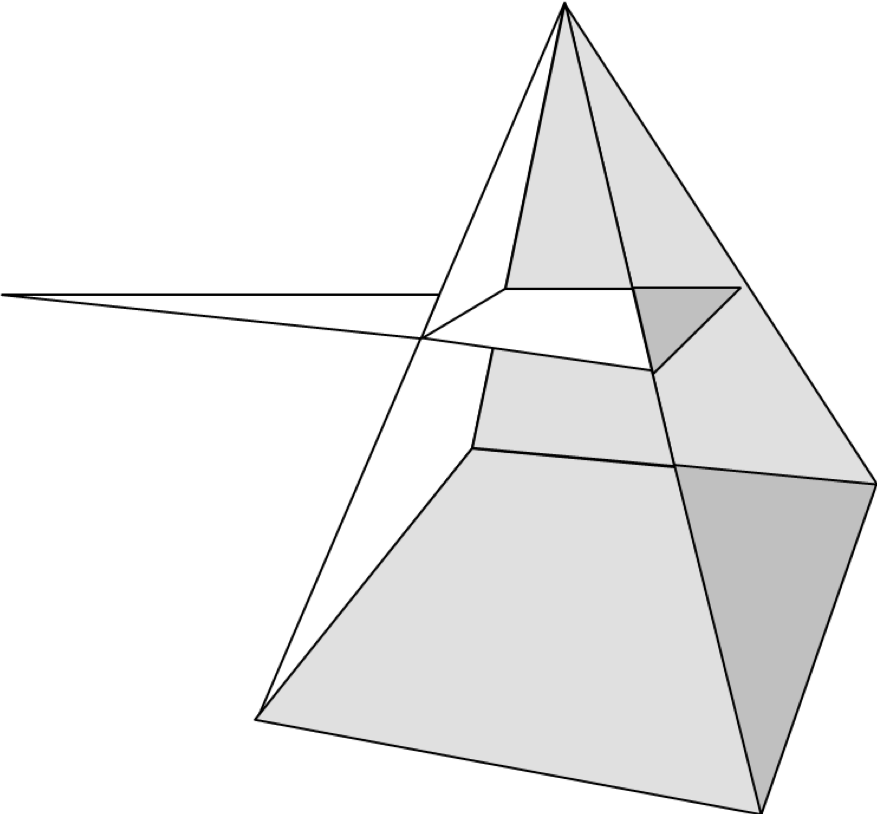 The LORD is exalted: the King
Righteousness: the Lawgiver
Justice
James 4:12
12 There is only one lawgiver and judge, he who is able to save and to destroy.
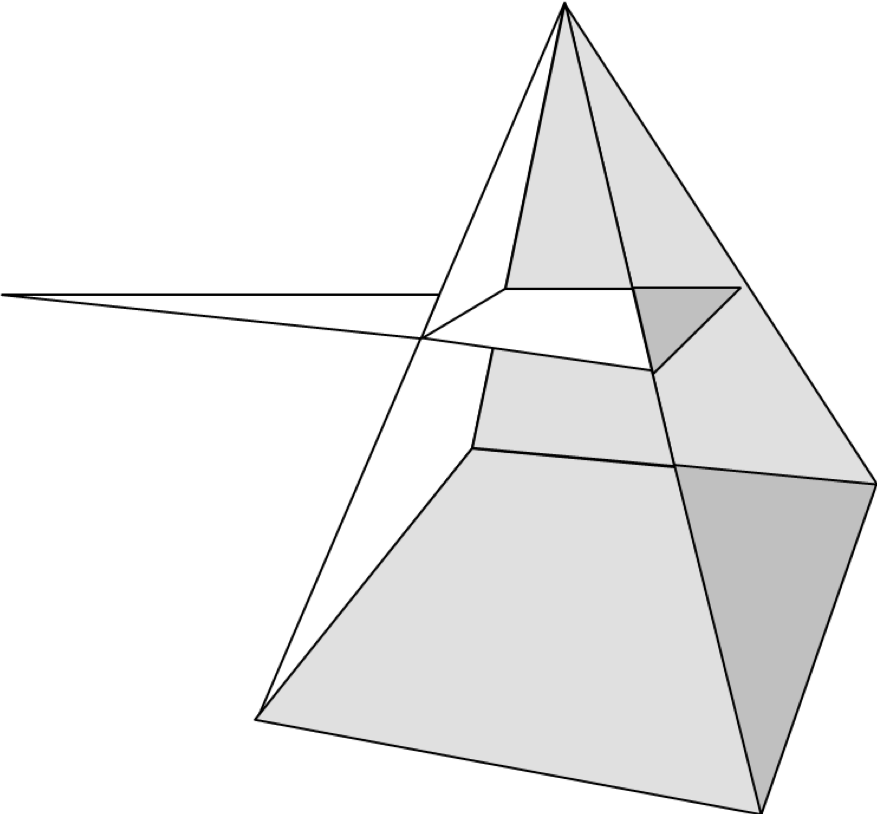 The LORD is exalted: the King
Righteousness: the Lawgiver
Justice: the Judge
James 4:12
12 There is only one lawgiver and judge, he who is able to save and to destroy.
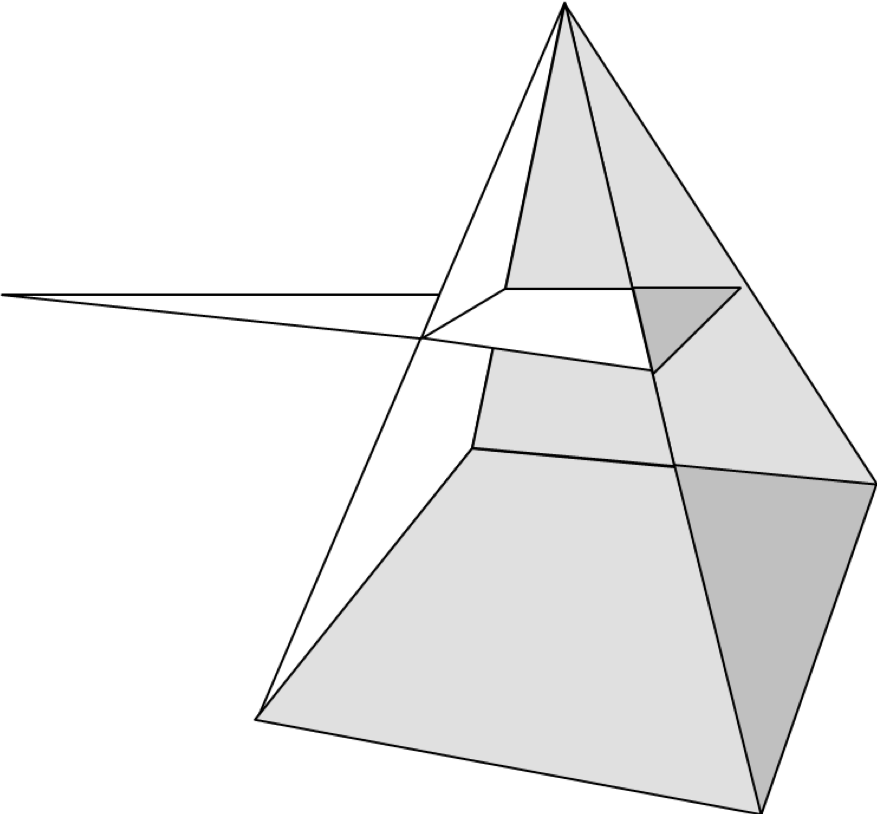 The LORD is exalted: the King
Righteousness: the Lawgiver
Justice: the Judge
Knowledge
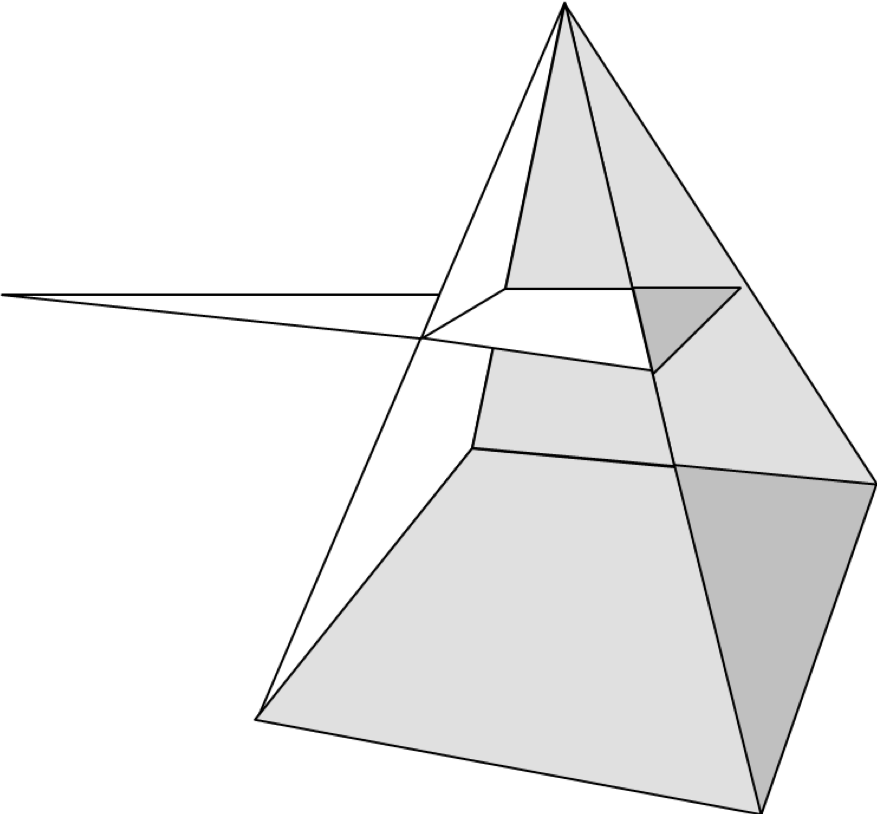 The LORD is exalted: the King
Righteousness: the Lawgiver
Justice: the Judge
Knowledge
Romans 10:2-3
2 For I bear them witness that they have a zeal for God, but not according to knowledge. 3 For, being ignorant of the righteousness of God, and seeking to establish their own, they did not submit to God’s righteousness.
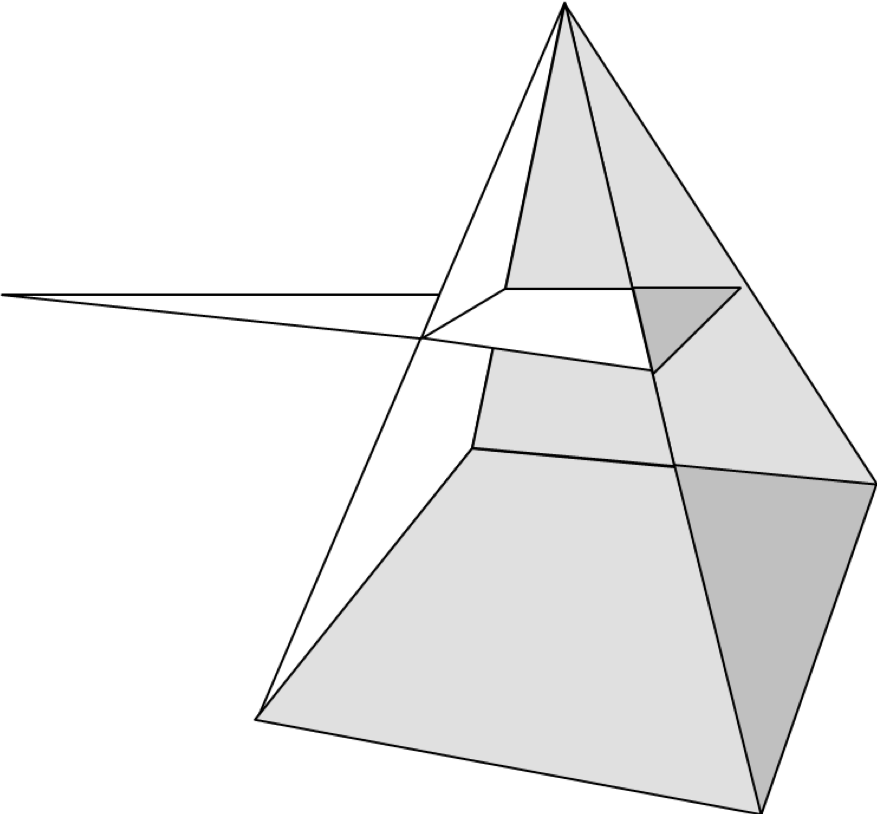 The LORD is exalted: the King
Righteousness: the Lawgiver
Justice: the Judge
Knowledge
Salvation
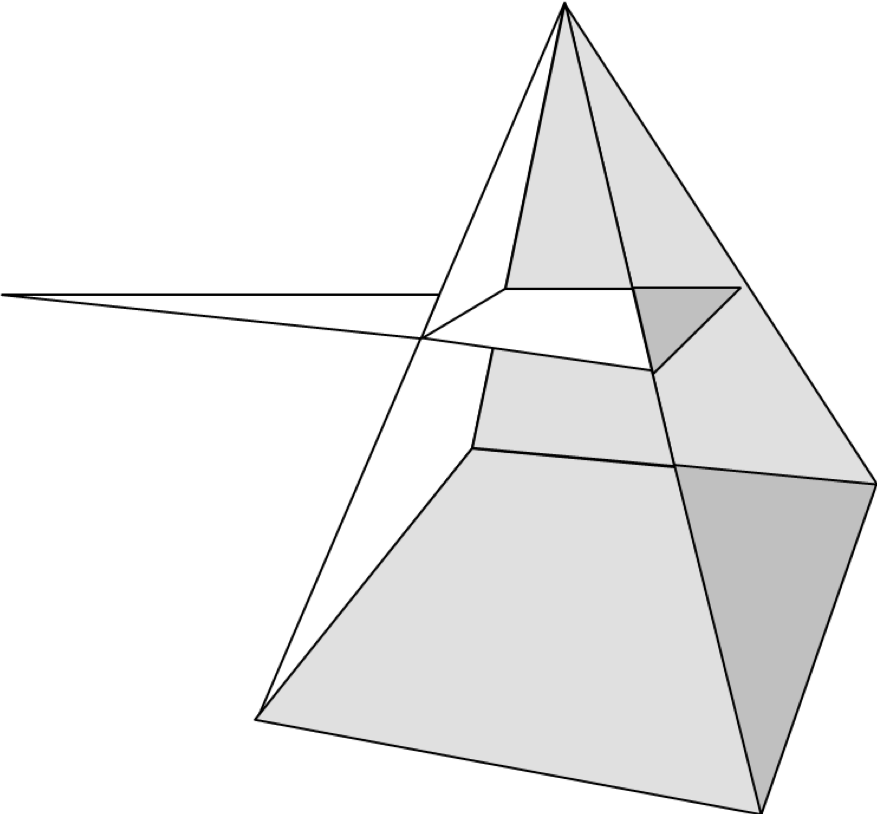 The LORD is exalted: the King
Righteousness: the Lawgiver
Justice: the Judge
Knowledge
Salvation
Psalm 68:20
20 Our God is a God of salvation…
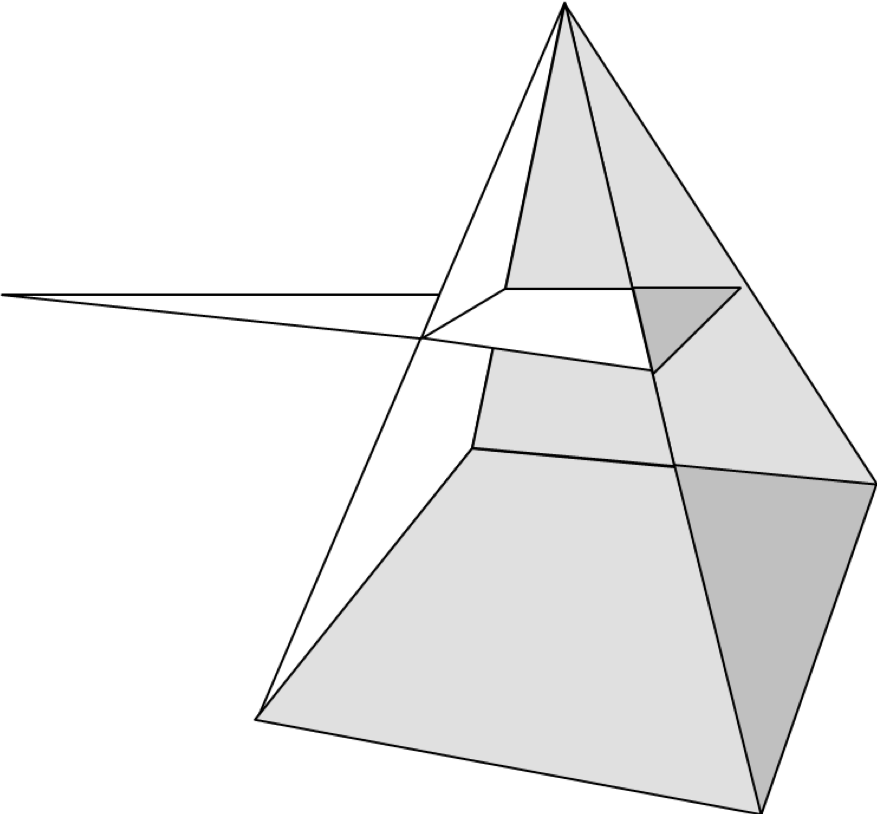 The LORD is exalted: the King
Righteousness: the Lawgiver
Justice: the Judge
Knowledge
Salvation: our Savior
Psalm 68:20
20 Our God is a God of salvation…
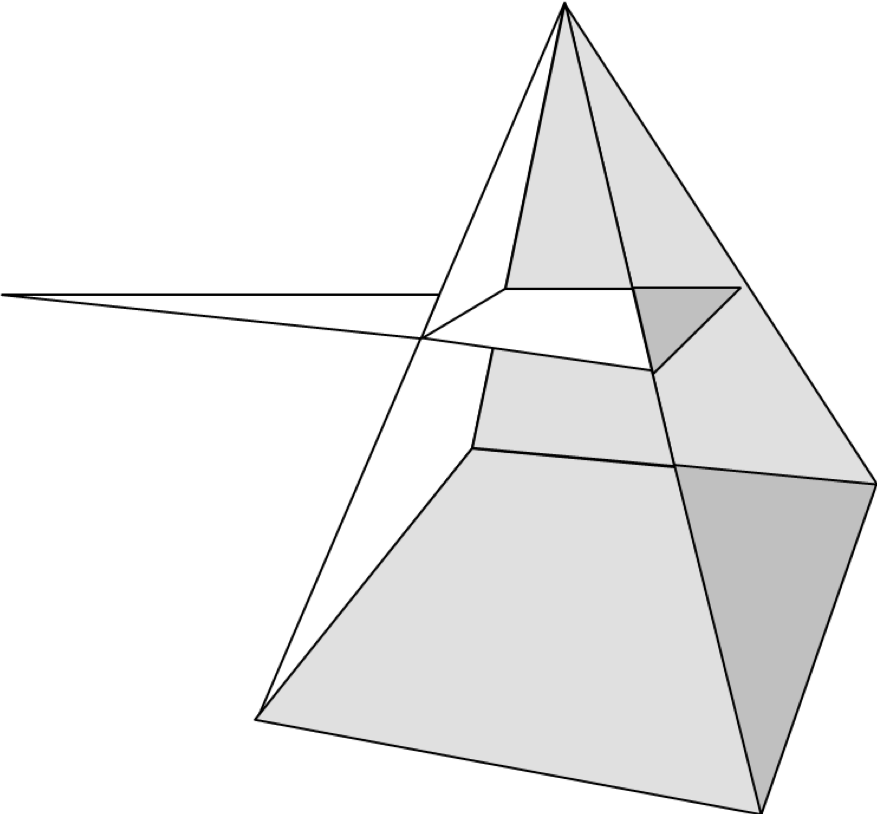 The LORD is exalted: the King
Righteousness: the Lawgiver
Justice: the Judge
Knowledge
Salvation: our Savior
Wisdom
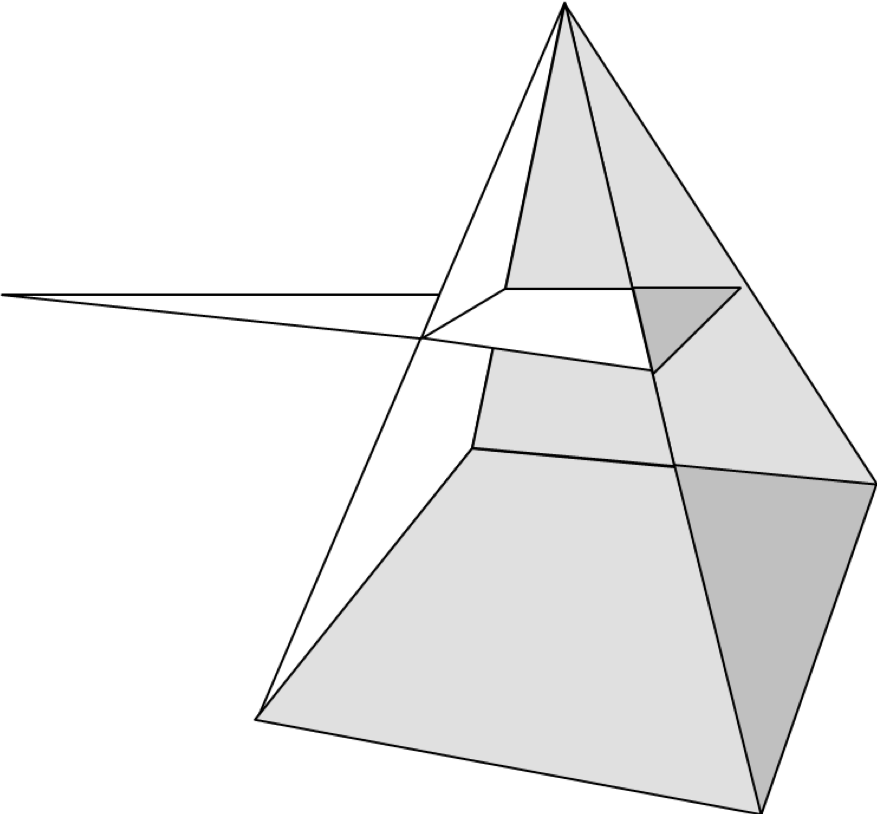 The LORD is exalted: the King
Righteousness: the Lawgiver
Justice: the Judge
Proverbs 3:5-8
5 Trust in the Lord with all your heart, and do not lean on your own understanding. 6 In all your ways acknowledge him, and he will make straight your paths.
Knowledge
Salvation: our Savior
Wisdom
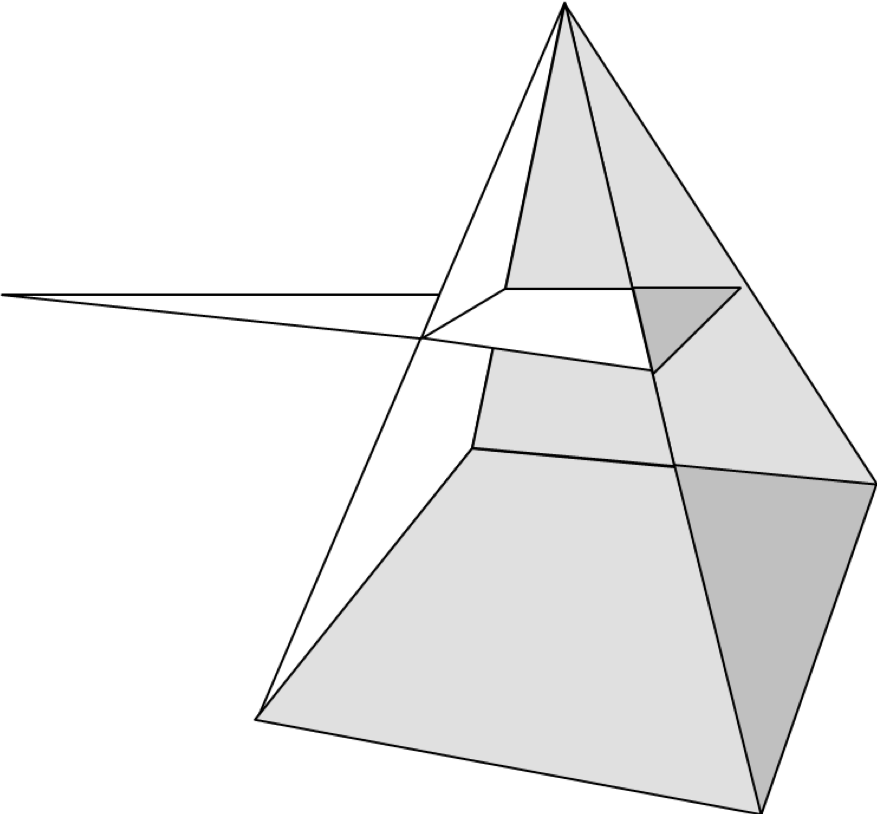 The LORD is exalted: the King
Righteousness: the Lawgiver
Justice: the Judge
Proverbs 3:5-8
7 Be not wise in your own
eyes; fear the Lord, and turn
away from evil. 8 It will be
healing to your flesh 
and refreshment to your
bones.
Knowledge
Salvation: our Savior
Wisdom
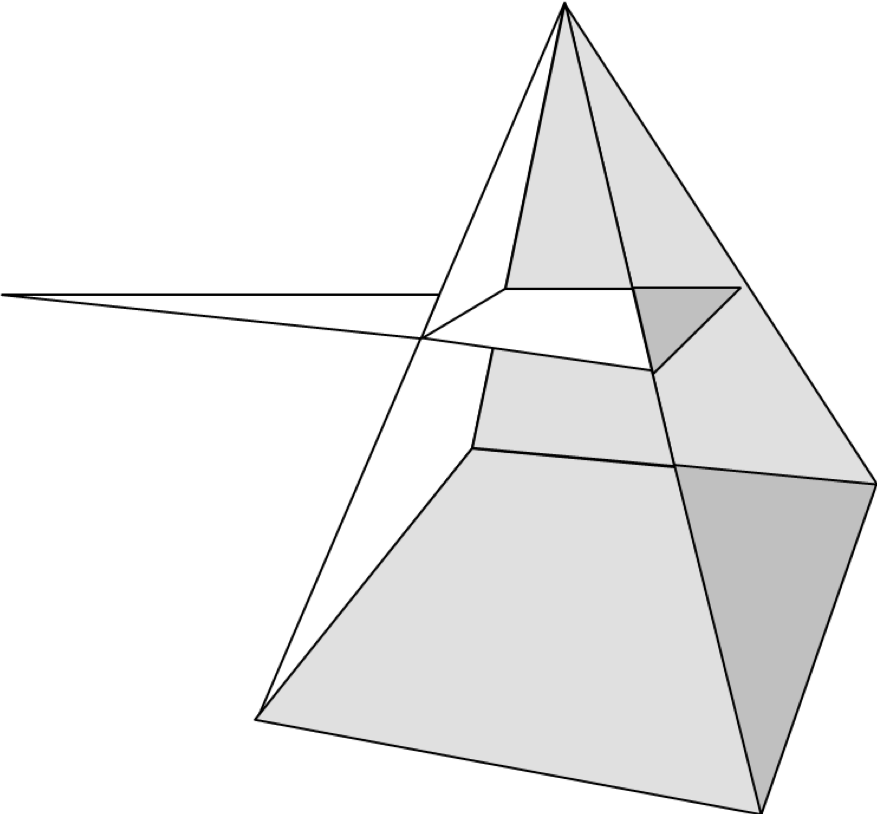 The LORD is exalted: the King
Righteousness: the Lawgiver
Justice: the Judge
Knowledge
Salvation: our Savior
Wisdom
Fear
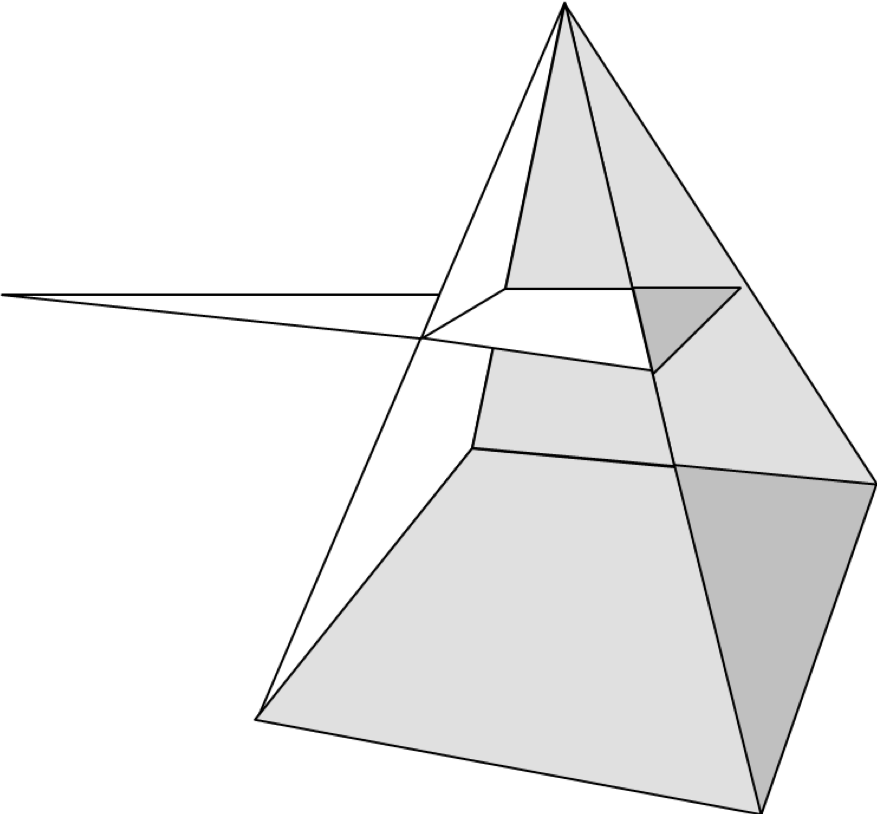 The LORD is exalted: the King
Righteousness: the Lawgiver
Justice: the Judge
Psalm 111:10
10 The fear of the Lord is the
beginning of wisdom; all
those who practice it have a
good understanding.
Knowledge
Salvation: our Savior
Wisdom
Fear
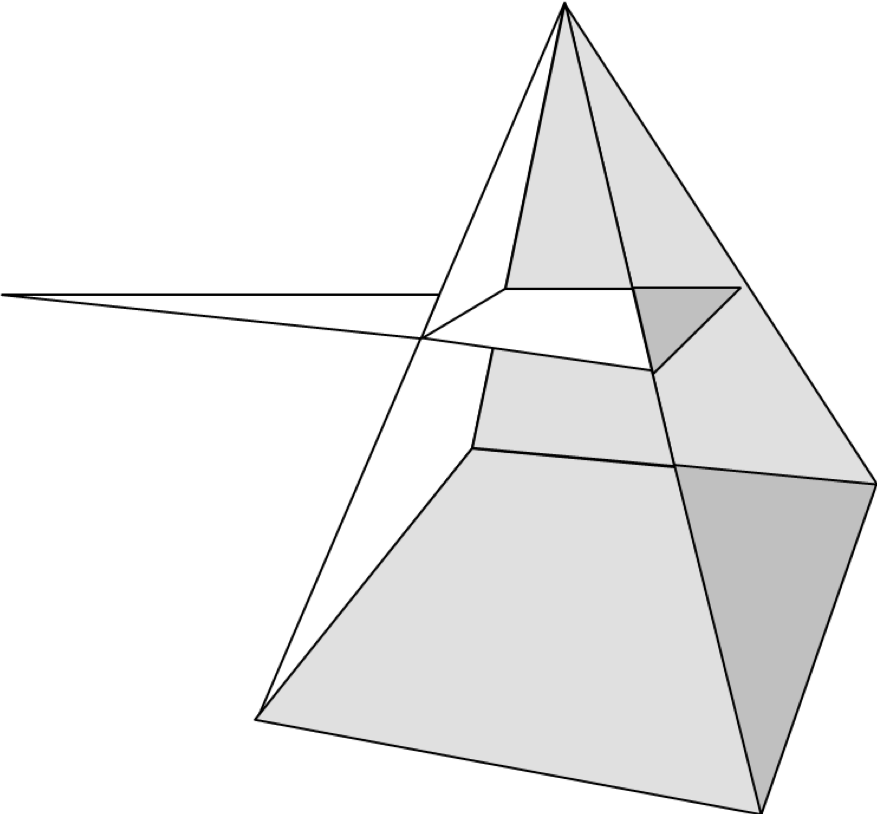 The LORD is exalted: the King
Righteousness: the Lawgiver
Justice: the Judge
Ecclesiastes 12:13-14
13 The end of the matter; all has been heard. Fear God and keep his commandments, for this is the whole duty of man.
Knowledge
Salvation: our Savior
Wisdom
Fear
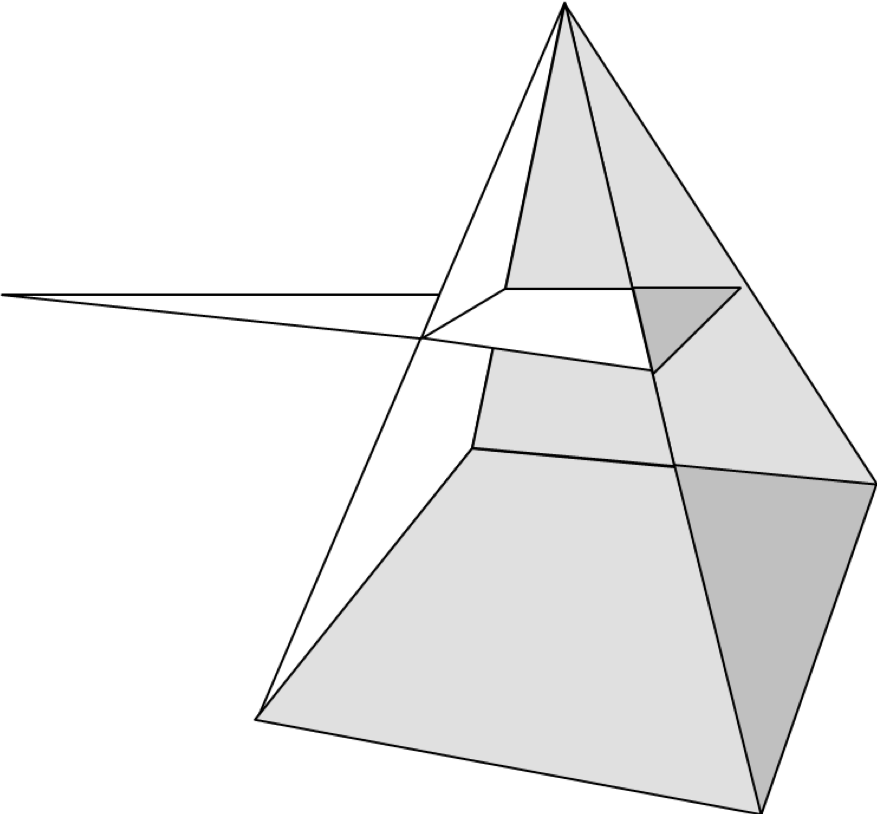 The LORD is exalted: the King
Righteousness: the Lawgiver
Justice: the Judge
Ecclesiastes 12:13-14
14 For God will bring every deed into judgment, with every secret thing, whether good or evil.
Knowledge
Salvation: our Savior
Wisdom
Fear
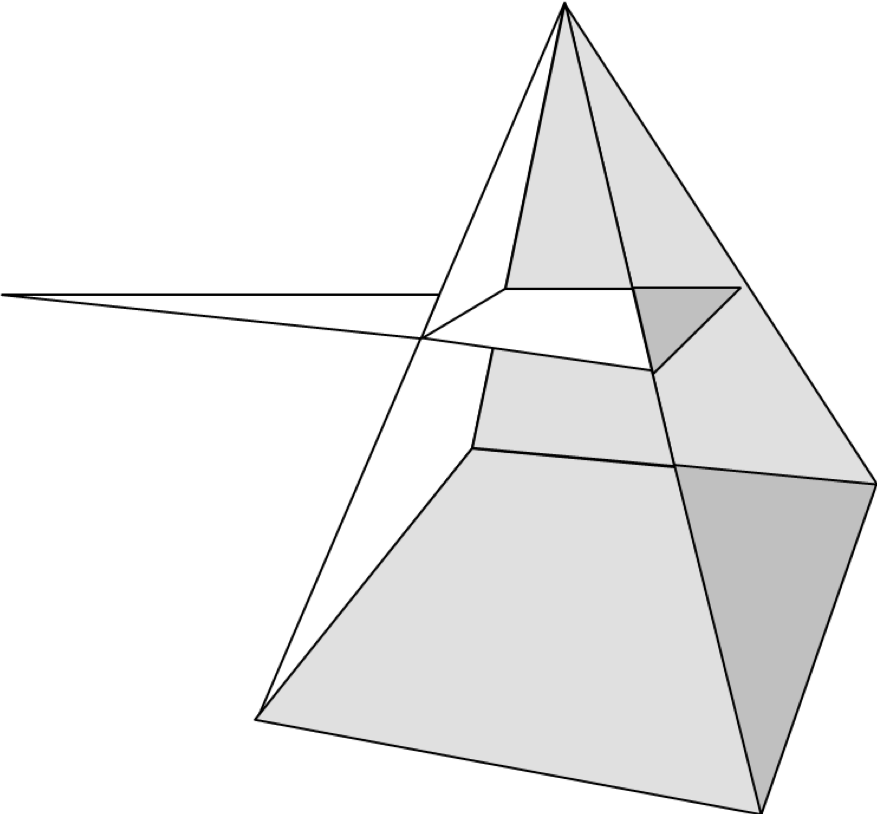 The LORD is exalted: the King
Righteousness: the Lawgiver
Justice: the Judge
Knowledge
Salvation: our Savior
Wisdom
Fear
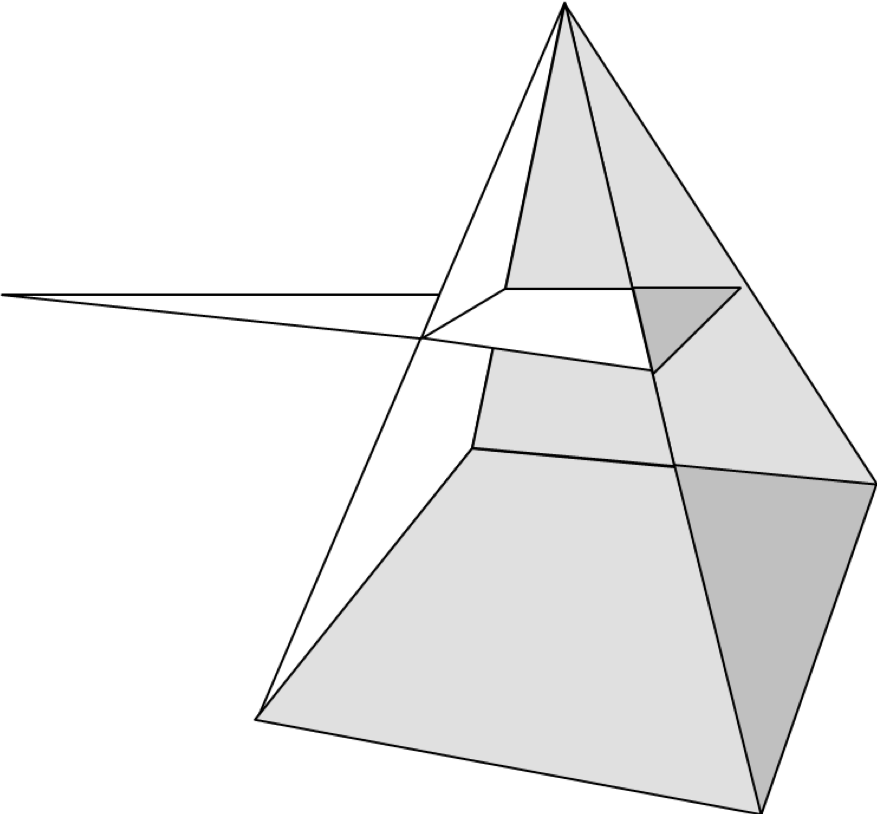 The LORD is exalted: the King
Righteousness: the Lawgiver
STABILITY
Justice: the Judge
Knowledge
Salvation: our Savior
Wisdom
Fear
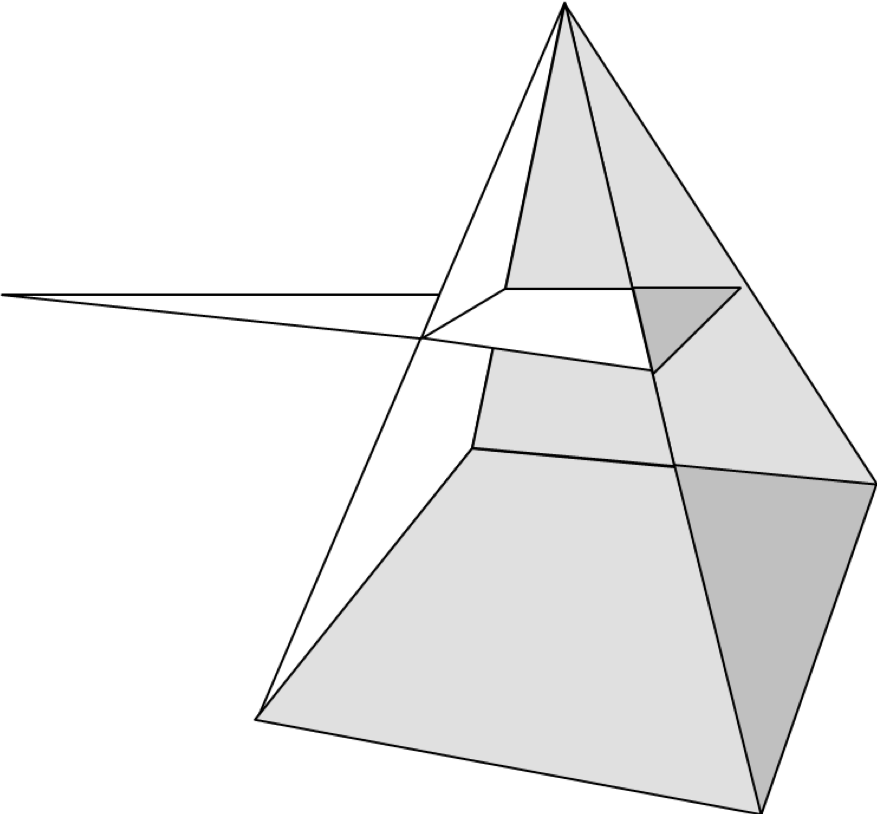 ISRAEL
Deuteronomy 6:10-15
10 “And when the Lord your God brings you into the land that he swore to your fathers, to Abraham, to Isaac, and to Jacob, to give you—with great and good cities that you did not build, 11 and houses full of all good things that you did not fill, and cisterns that you did not dig, and vineyards and olive trees that you did not plant—and when you eat and are full,
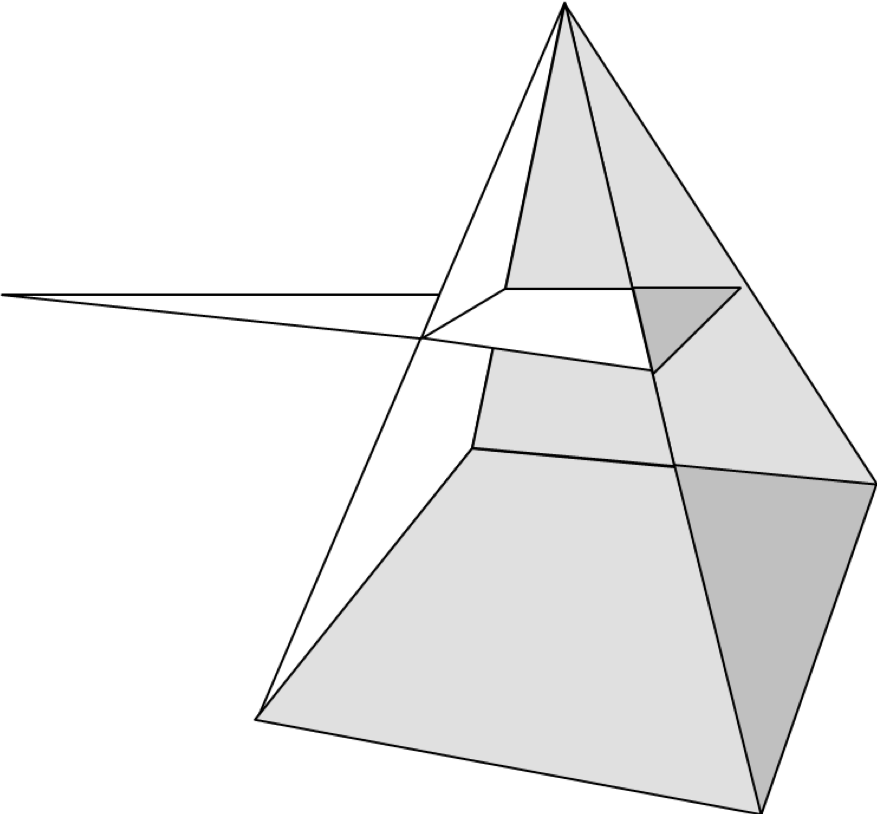 ISRAEL
Deuteronomy 6:10-15
12 then take care lest you forget the Lord, who brought you out of the land of Egypt, out of the house of slavery. 13 It is the Lord your God you shall fear. Him you shall serve and by his name you shall swear. 14 You shall not go after other gods, the gods of the peoples who are around you— 15 for the Lord your God in your midst is a jealous God…”
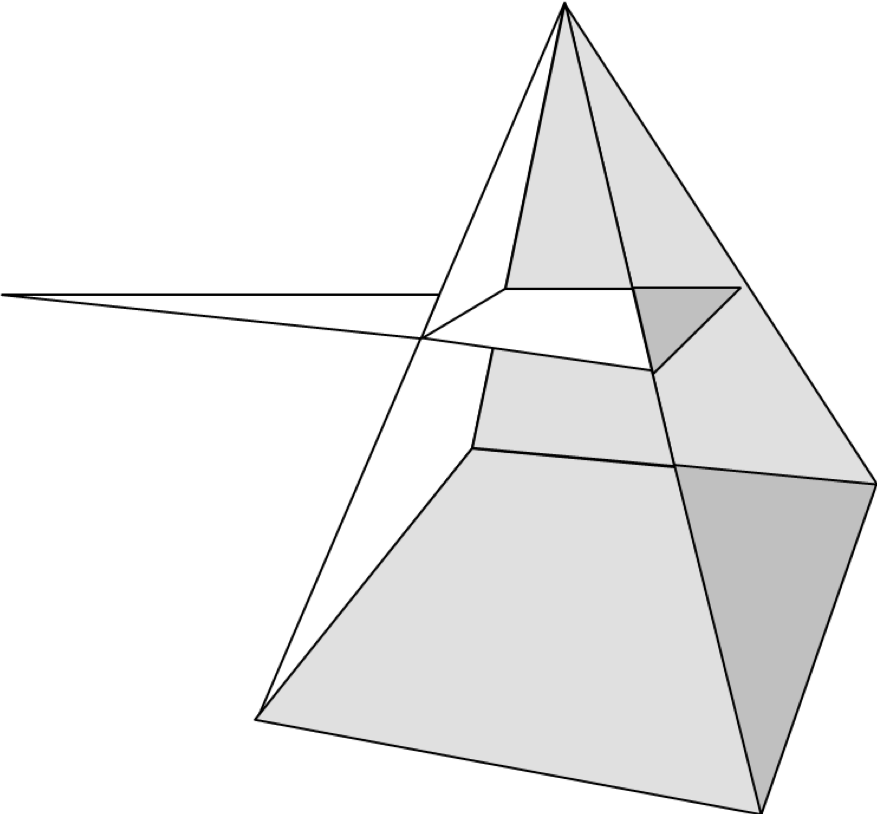 ISRAEL
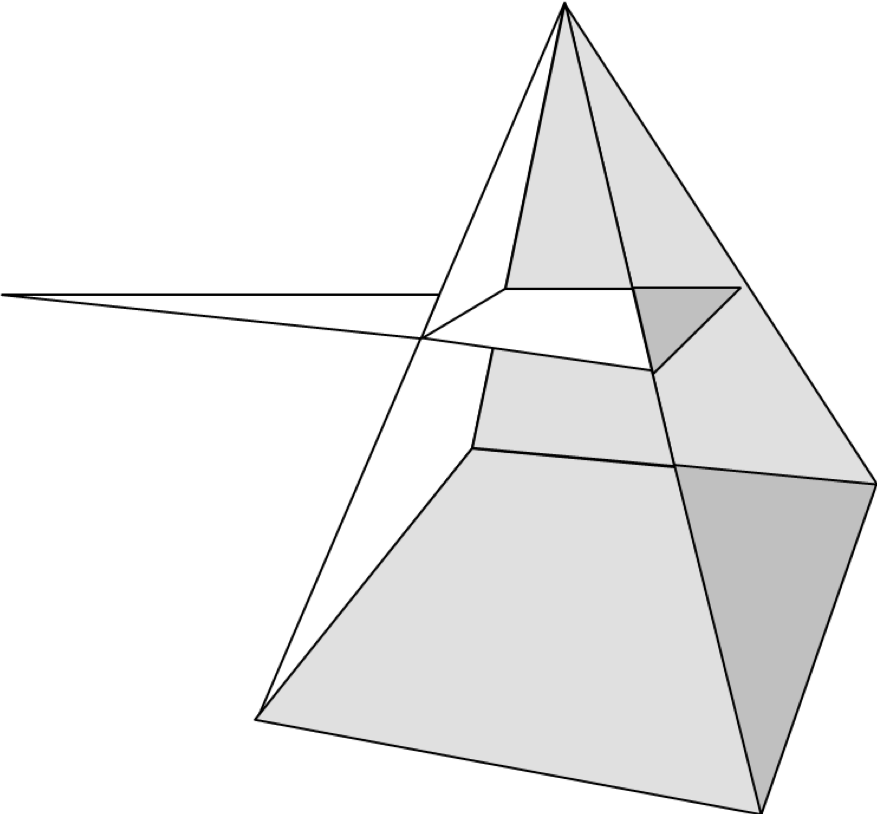 The LORD is exalted: the King
GOD
Righteousness: the Lawgiver
Justice: the Judge
Knowledge
Salvation: our Savior
Wisdom
Fear
Psalm 50:17-21
17 For you hate discipline, and you
cast my words behind you. 18 If you
see a thief, you are pleased with
him, and you keep company with
adulterers. 19 You give your mouth
free rein for evil, and your tongue
frames deceit. 20 You sit and speak
against your brother; you slander
your own mother’s son.
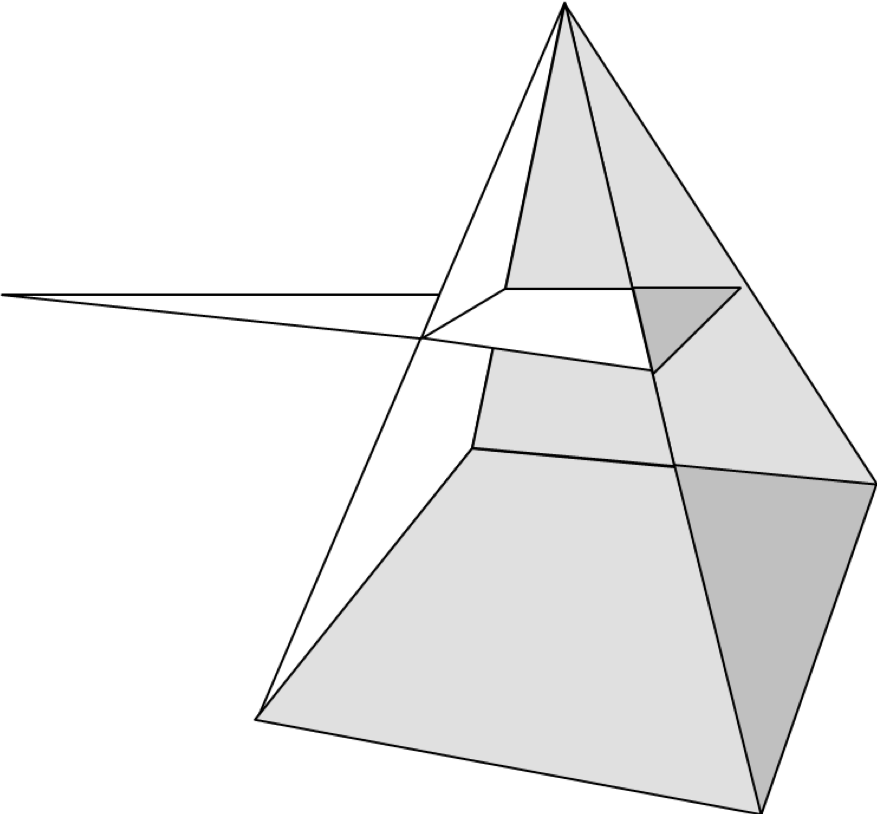 ISRAEL
Psalm 50:17-21
21 These things you have done, and
I have been silent; you thought that
I was one like yourself. But now I
rebuke you and lay the charge
before you.
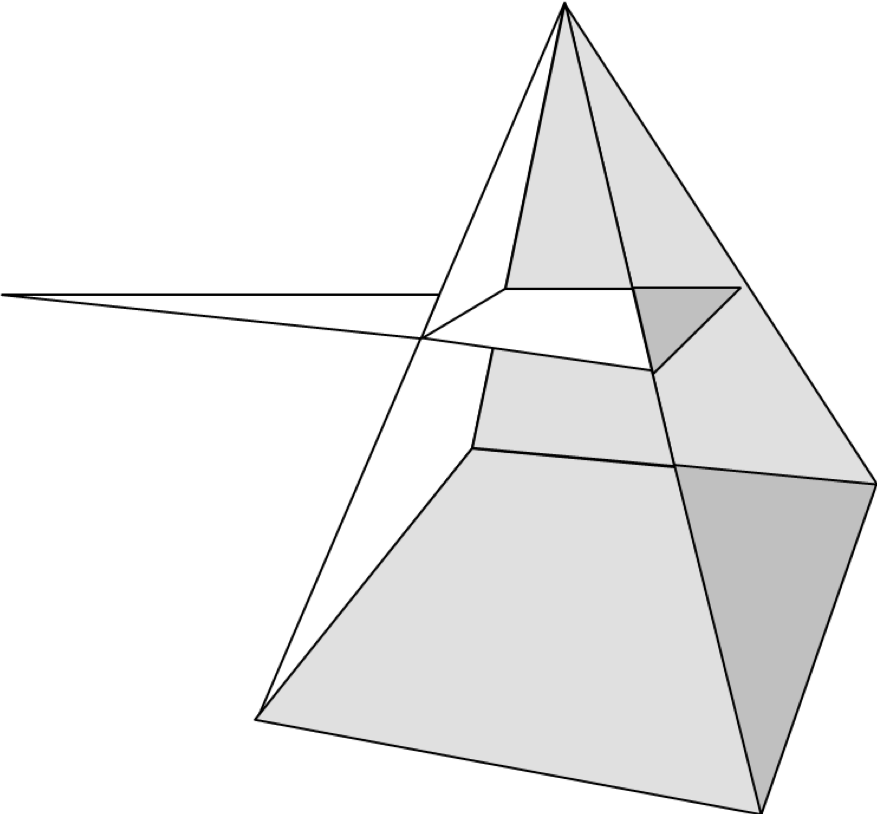 ISRAEL
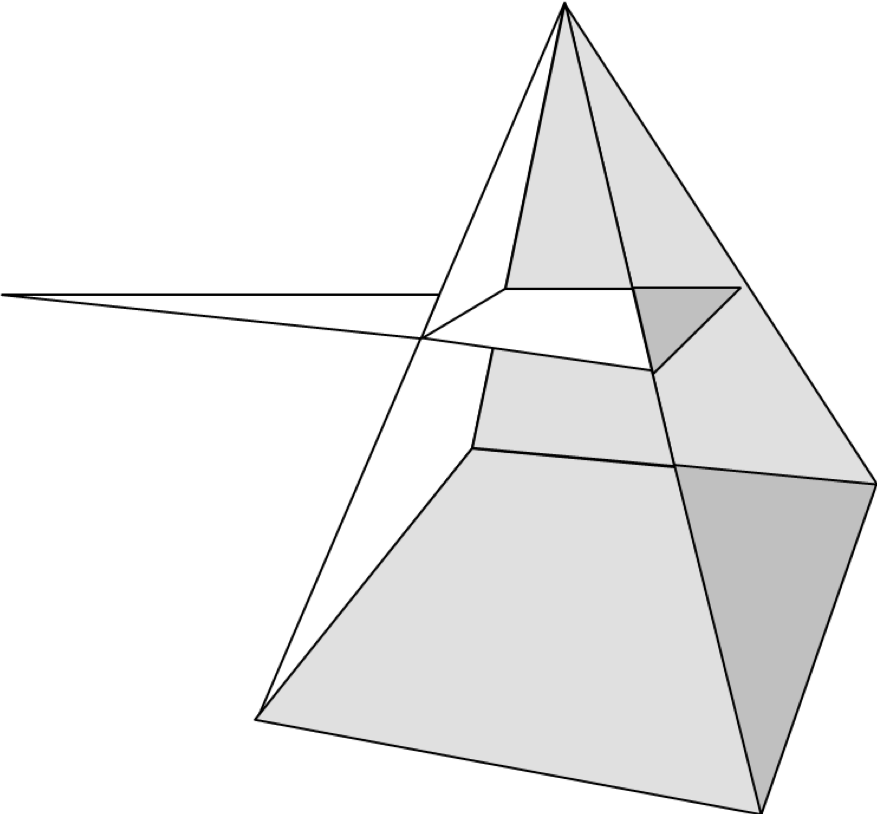 The LORD is exalted: the King
GOD
Righteousness: the Lawgiver
Justice: the Judge
Knowledge
Salvation: our Savior
Wisdom
Fear
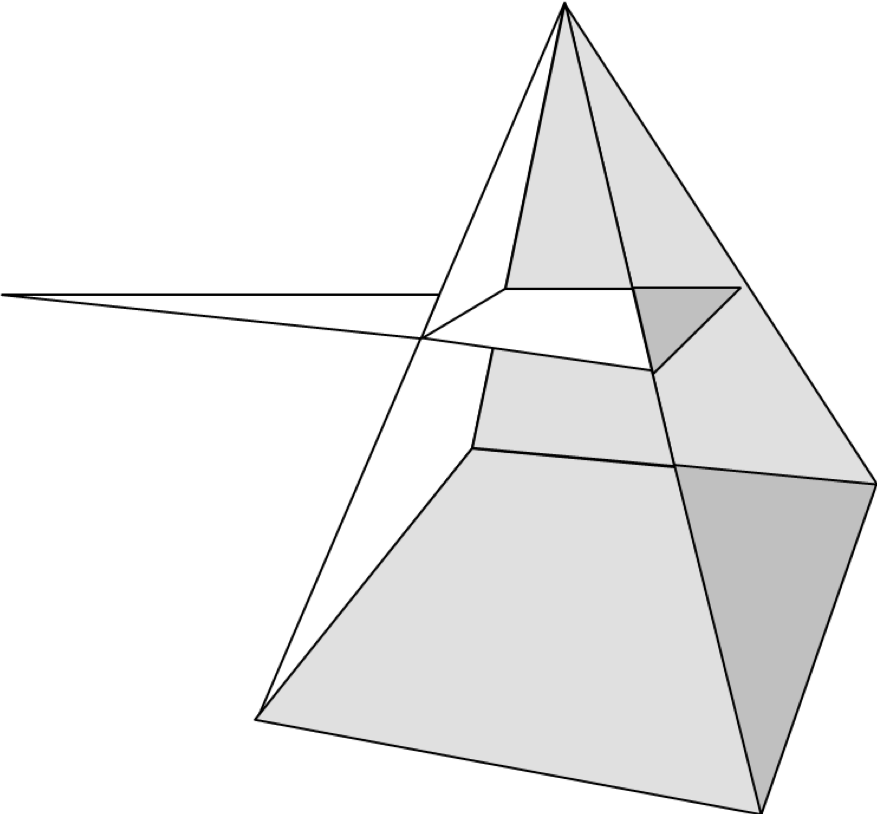 ISRAEL
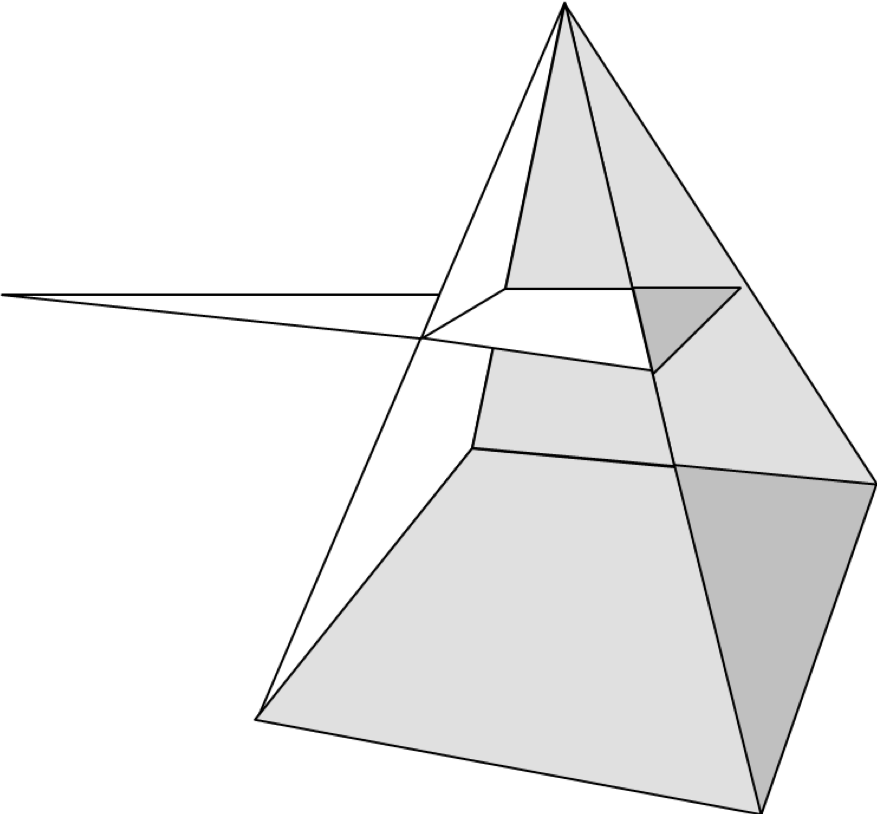 Land
King
ISRAEL
Walls
Army
Alliances
Economy
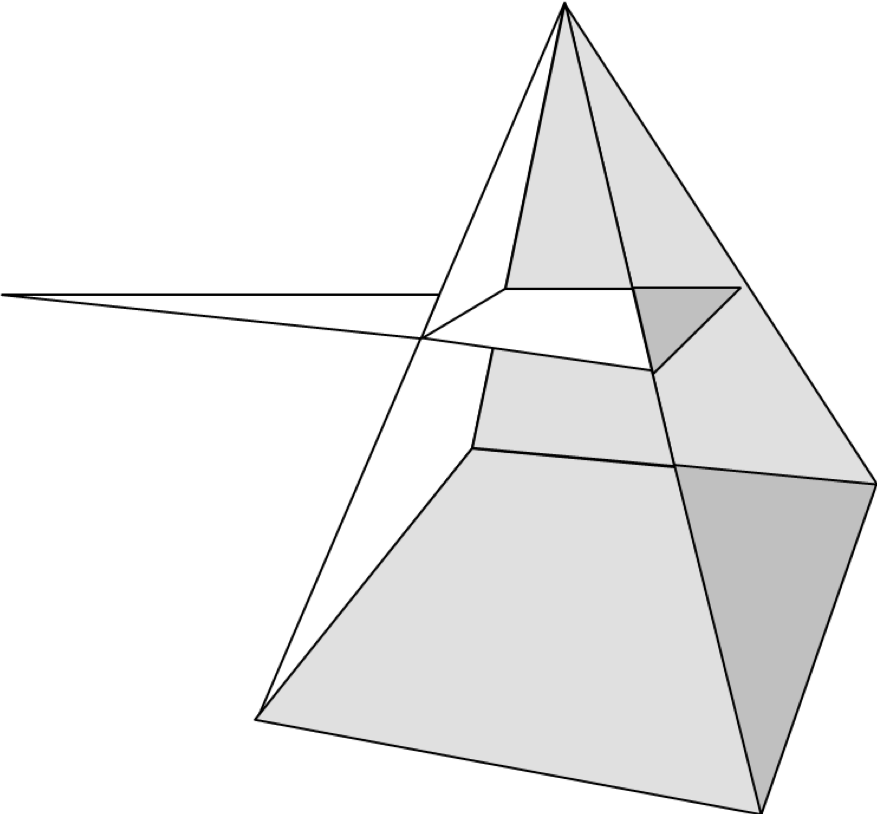 Land
King
ISRAEL
Walls
Army
Alliances
Economy
Temple
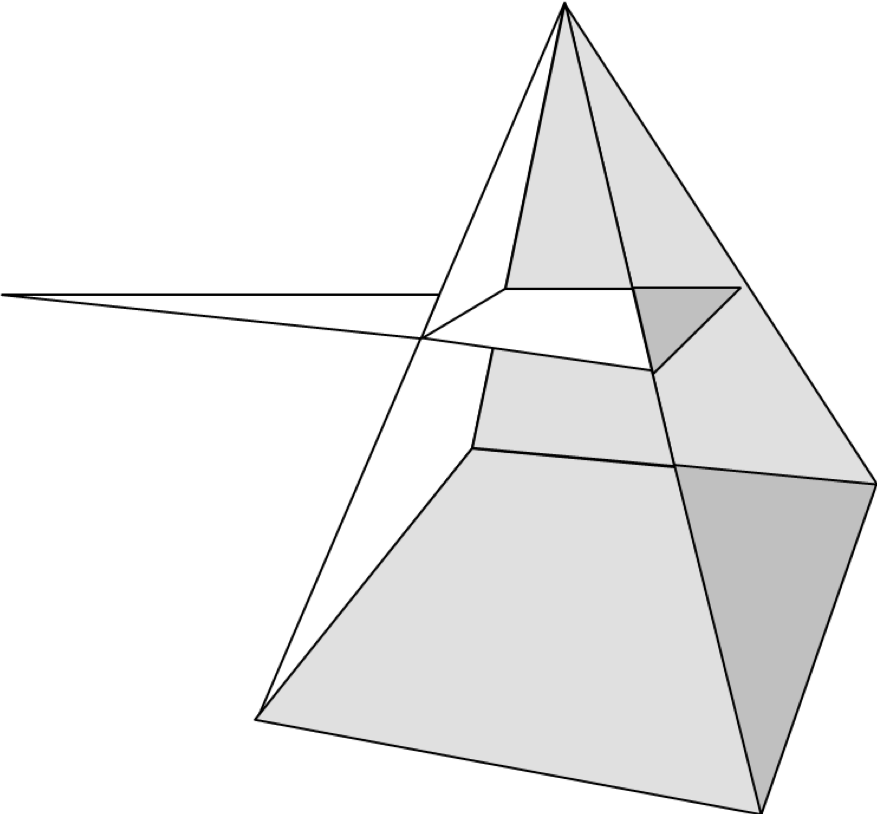 Land
King
ISRAEL
Walls
Army
Genesis 49:4
4 Unstable as water…
Alliances
Economy
Temple
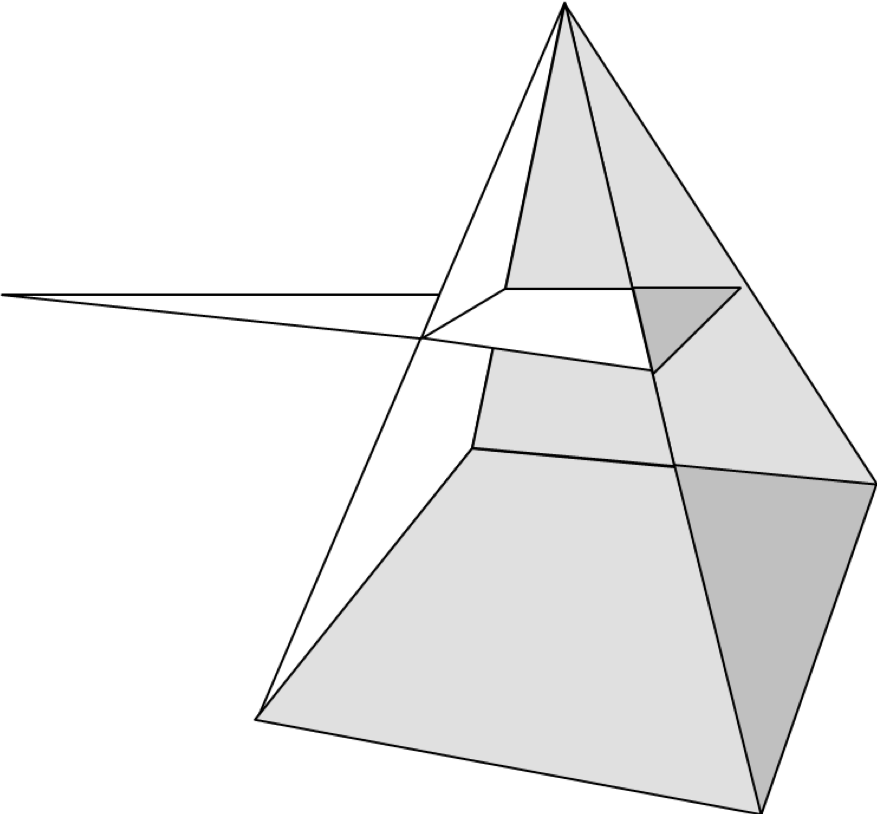 ME
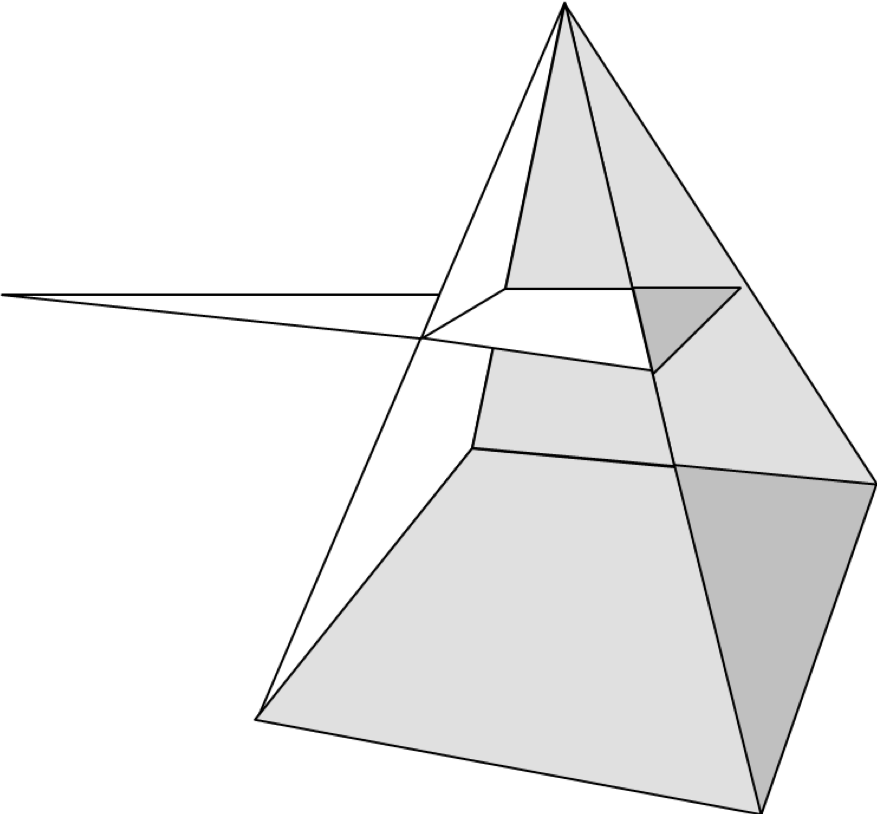 Relationships
Sexuality
ME
School/Career
Finances
Goals
Recreation
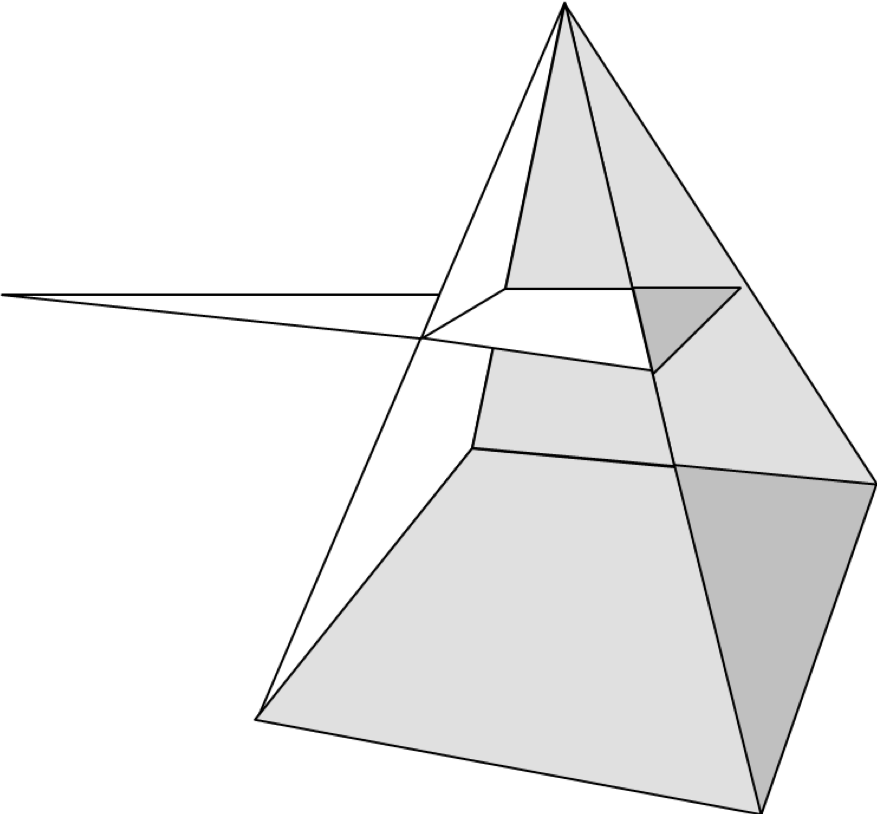 Relationships
Sexuality
ME
School/Career
Finances
Goals
Recreation
God
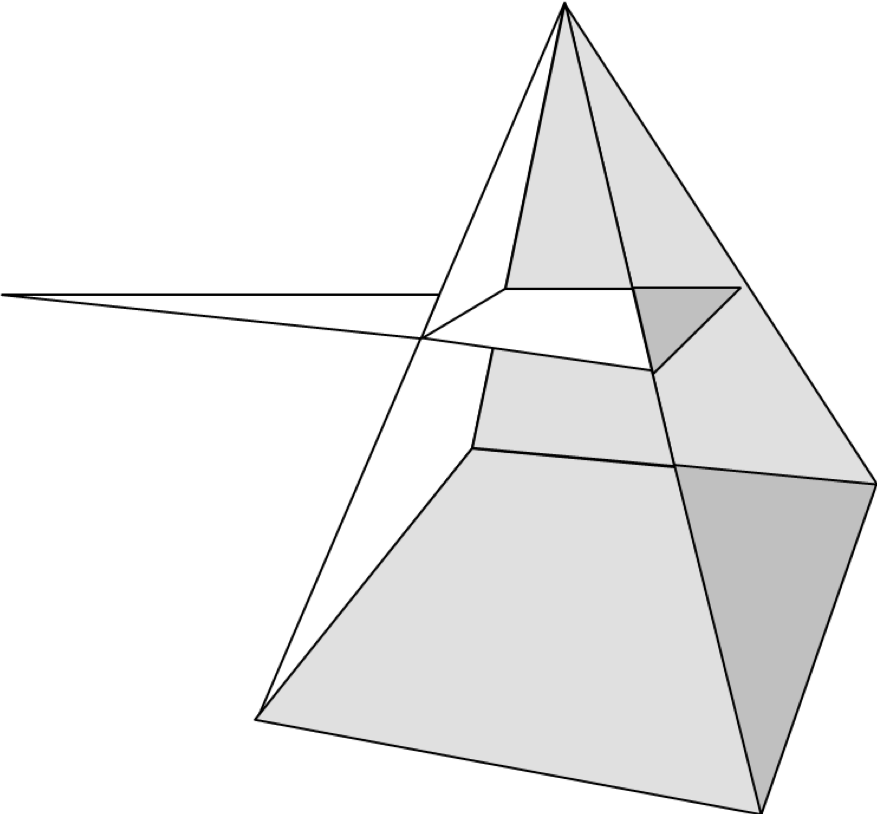 Luke 12:15-21
15 “Take care, and be on your guard against all covetousness, for one’s life does not consist in the abundance of his possessions.”
Relationships
Sexuality
ME
School/Career
Finances
Goals
Recreation
God
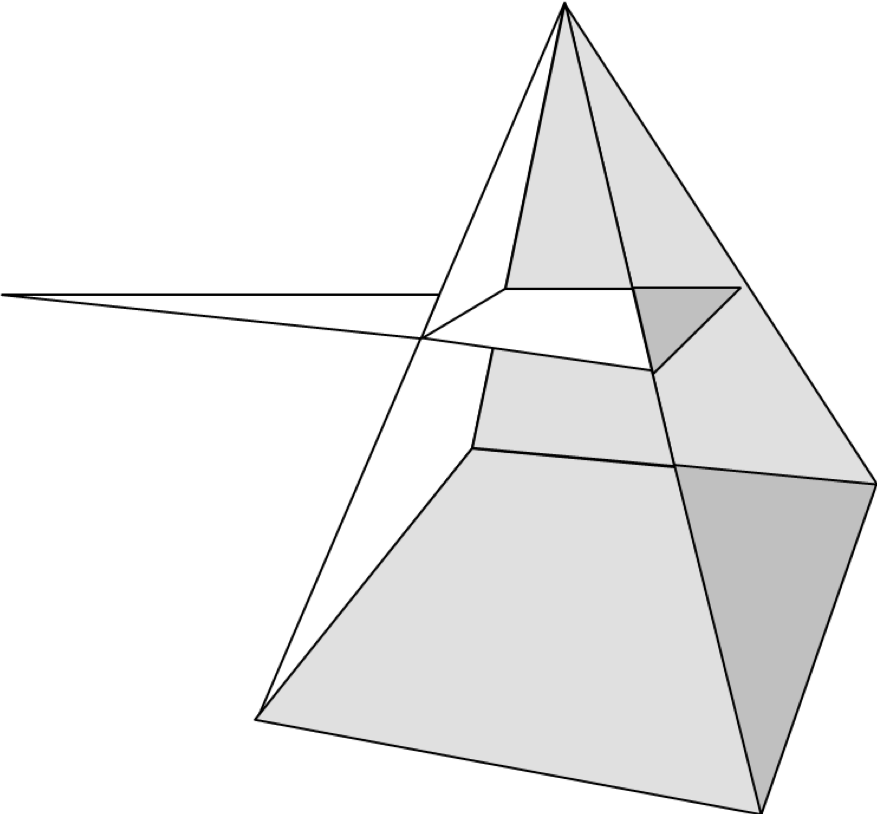 Luke 12:15-21
16 And he told them a parable, saying, “The land of a rich man produced plentifully, 17 and he thought to himself, ‘What shall I do, for I have nowhere to store my crops?’
Relationships
Sexuality
ME
School/Career
Finances
Goals
Recreation
God
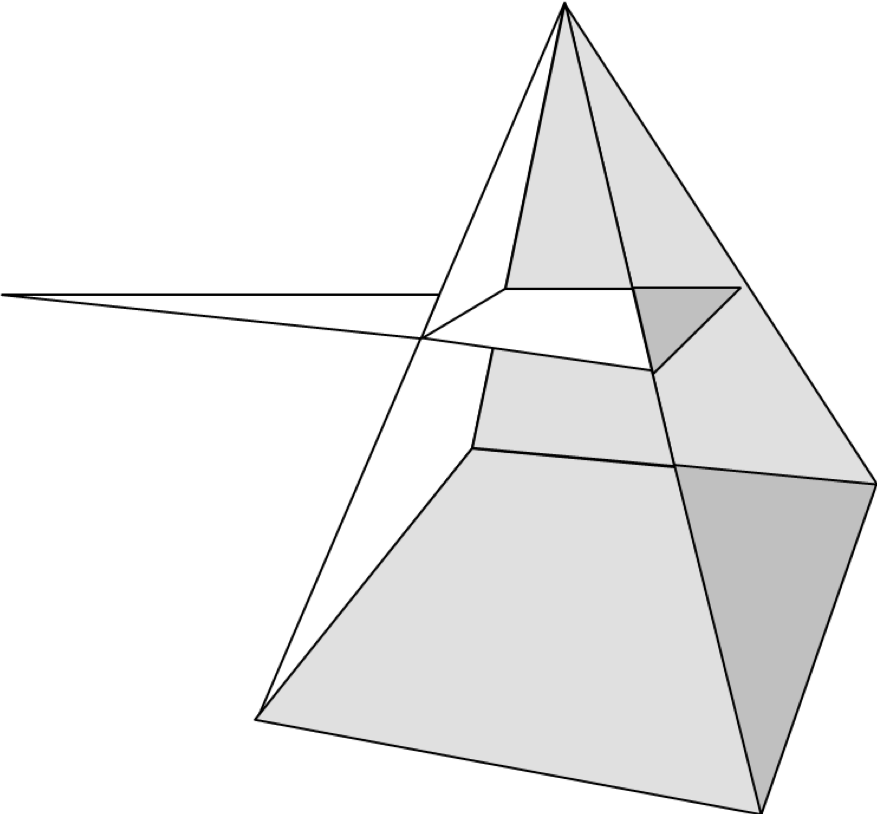 Luke 12:15-21
18 “And he said, ‘I will do this: I will tear down my barns and build larger ones, and there I will store all my grain and my goods. 19 And I will say to my soul, “Soul, you have ample goods laid up for many years; relax, eat, drink, be merry.”’
Relationships
Sexuality
ME
School/Career
Finances
Goals
Recreation
God
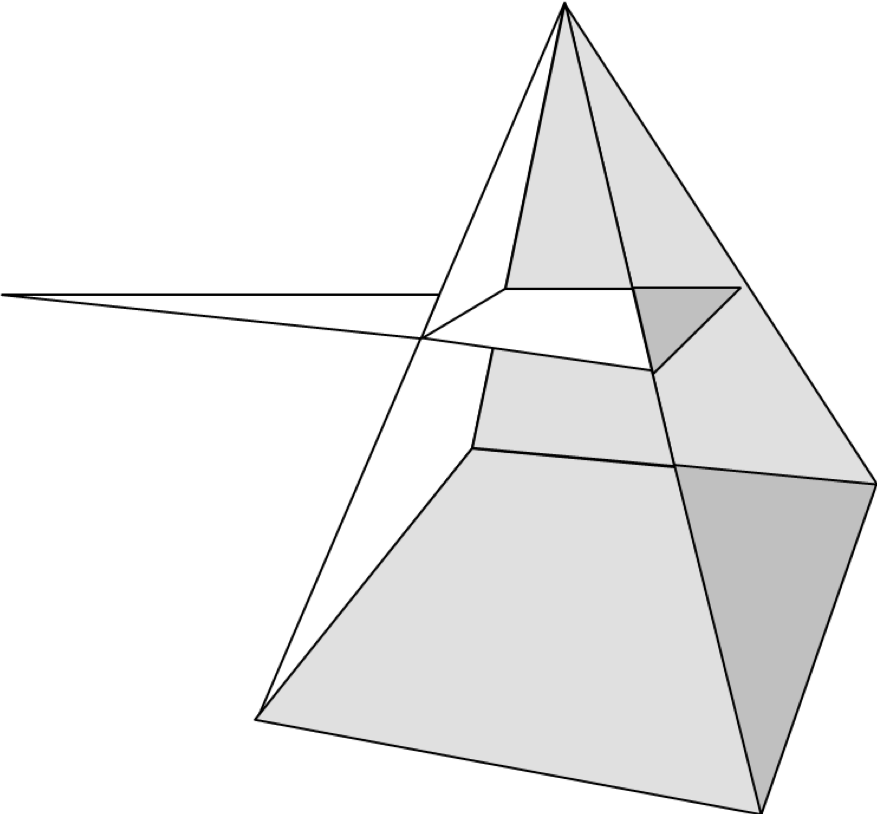 Luke 12:15-21
20 “But God said to him, ‘Fool! This night your soul is required of you, and the things you have prepared, whose will they be?’ 21 So is the one who lays up treasure for himself and is not rich toward God.”
Relationships
Sexuality
ME
School/Career
Finances
Goals
Recreation
God
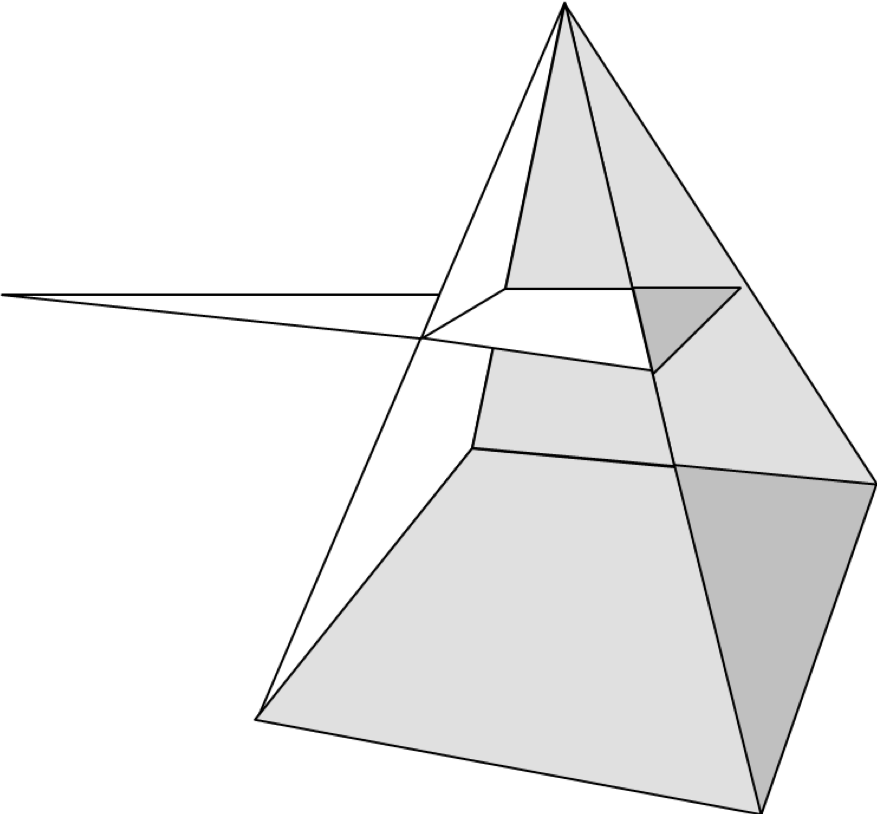 The LORD is exalted: the King
GOD
Righteousness: the Lawgiver
Justice: the Judge
Knowledge
Salvation: our Savior
Wisdom
Fear
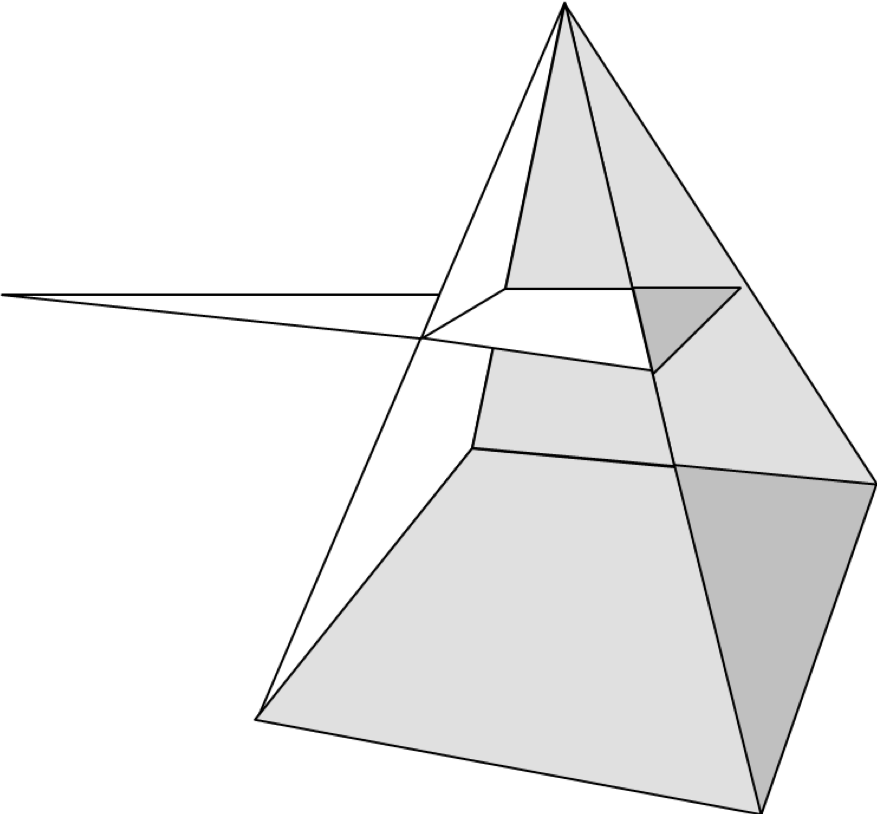 The LORD is exalted: the King
GOD
Righteousness: the Lawgiver
James 1:5-8
5 If any of you lacks wisdom, let him ask God, who gives generously to all without reproach, and it will be given him.
Justice: the Judge
Knowledge
Salvation: our Savior
Wisdom
Fear
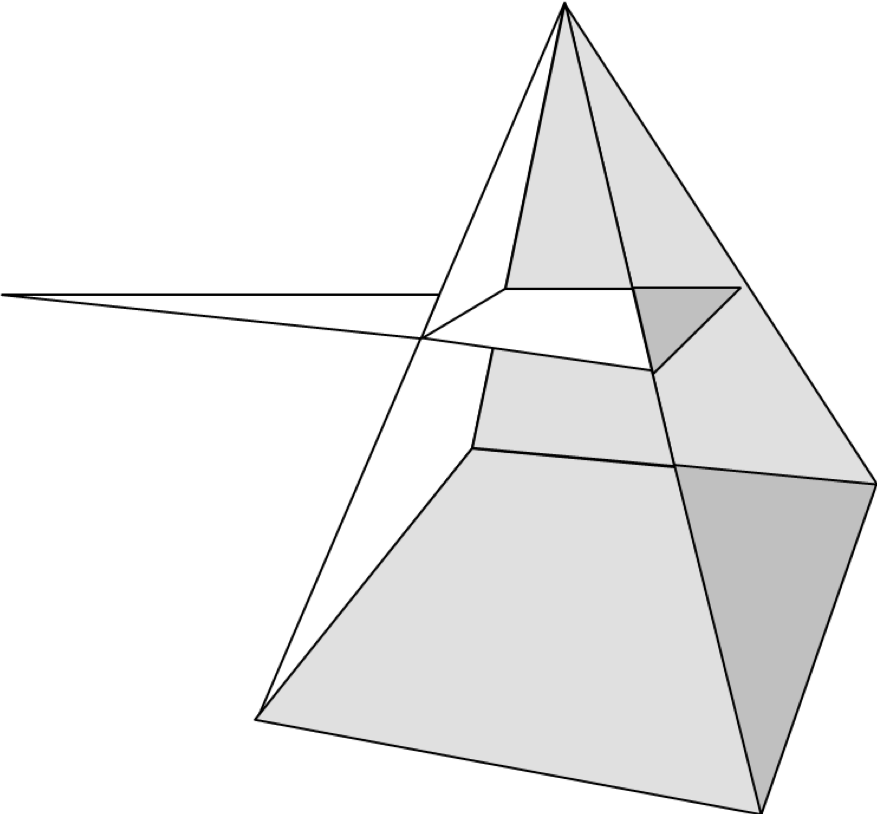 The LORD is exalted: the King
GOD
Righteousness: the Lawgiver
James 1:5-8
6 But let him ask in faith, with no doubting, for the one who doubts is like a wave of the sea that is driven and tossed by the wind.
Justice: the Judge
Knowledge
Salvation: our Savior
Wisdom
Fear
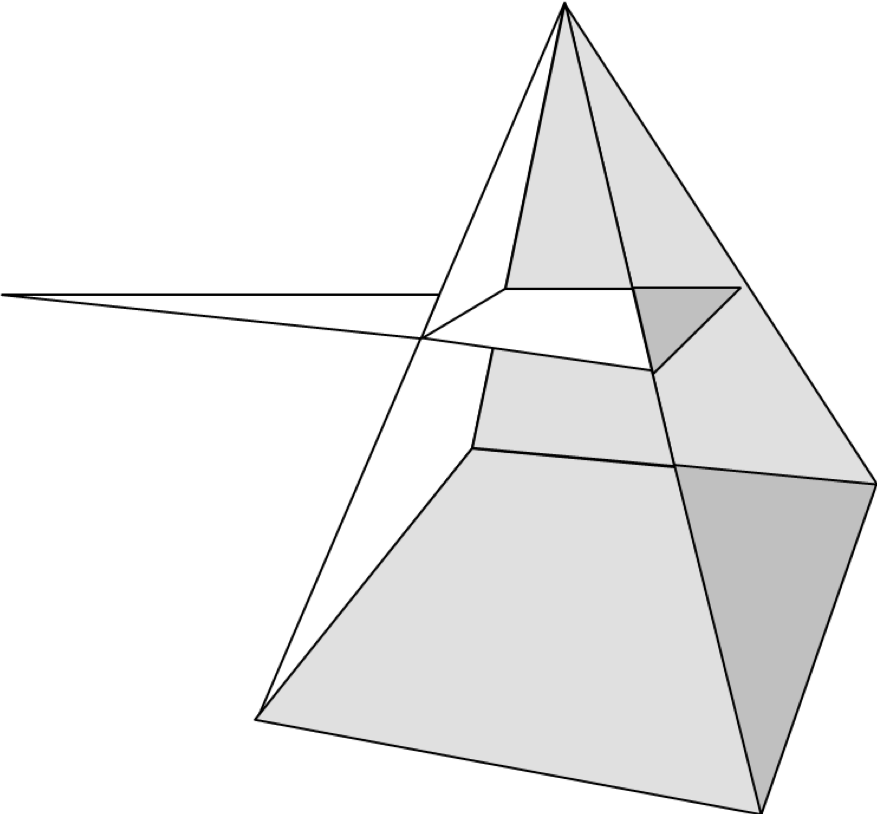 The LORD is exalted: the King
GOD
Righteousness: the Lawgiver
James 1:5-8
7 For that person must not suppose that he will receive anything from the Lord; 8 he is a double-minded man, unstable in all his ways.
Justice: the Judge
Knowledge
Salvation: our Savior
Wisdom
Fear
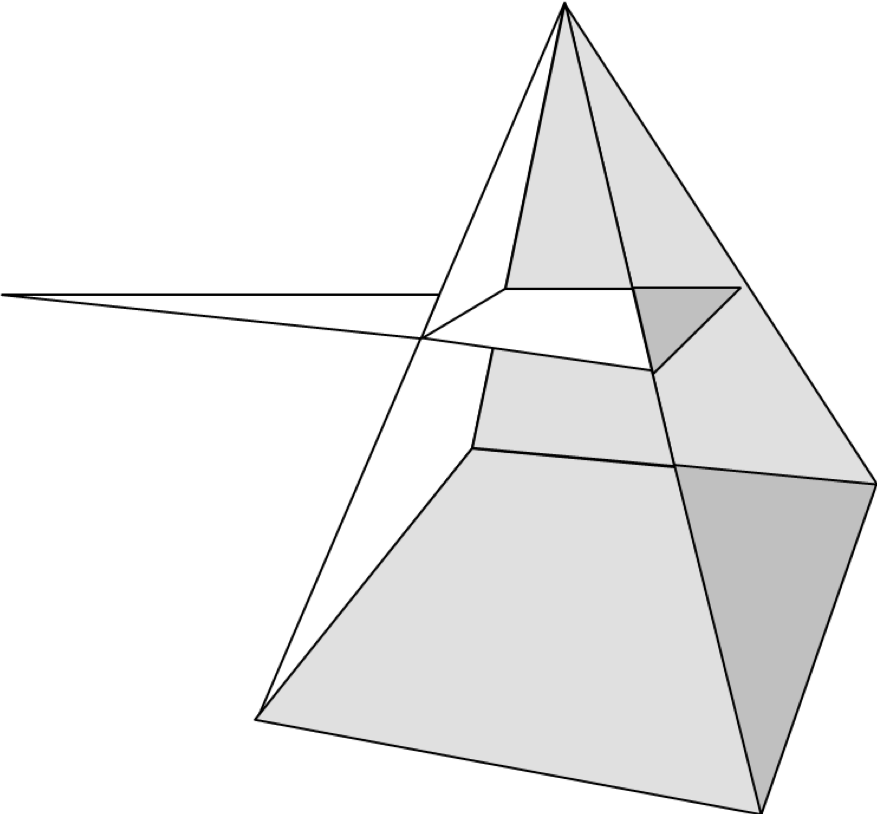 Relationships
Sexuality
ME
School/Career
Finances
Goals
Recreation
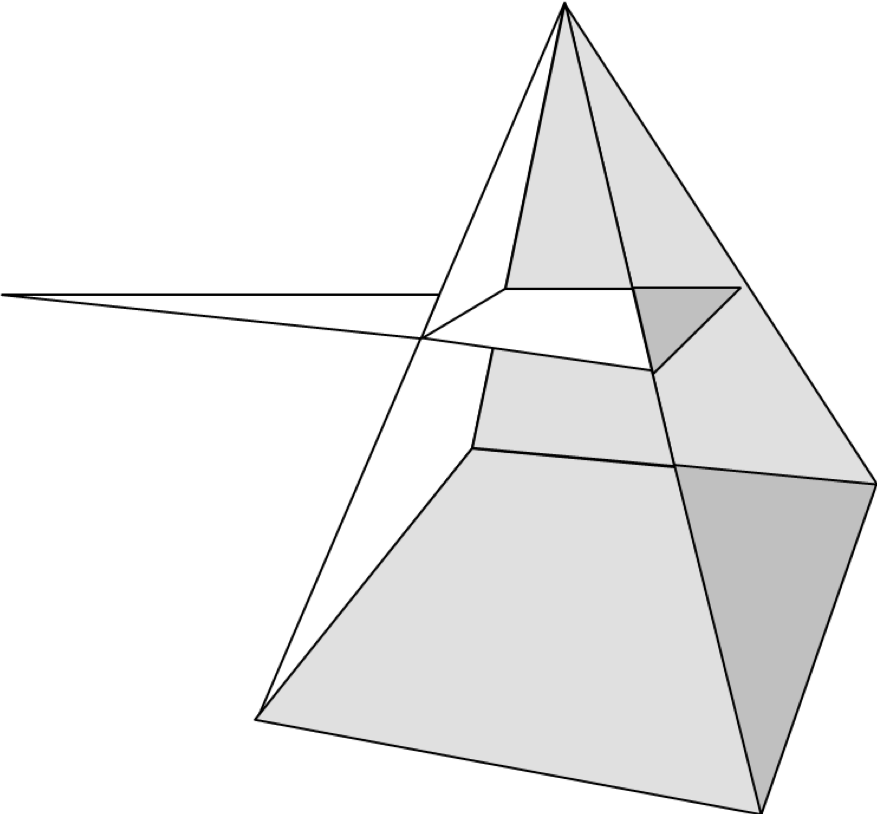 1 Thessalonians 4
1 Finally, then, brothers, we ask and urge you in the Lord Jesus, that as you received from us how you ought to walk and to please God, just as you are doing, that you do so more and more.
Relationships
Sexuality
ME
School/Career
Finances
Goals
Recreation
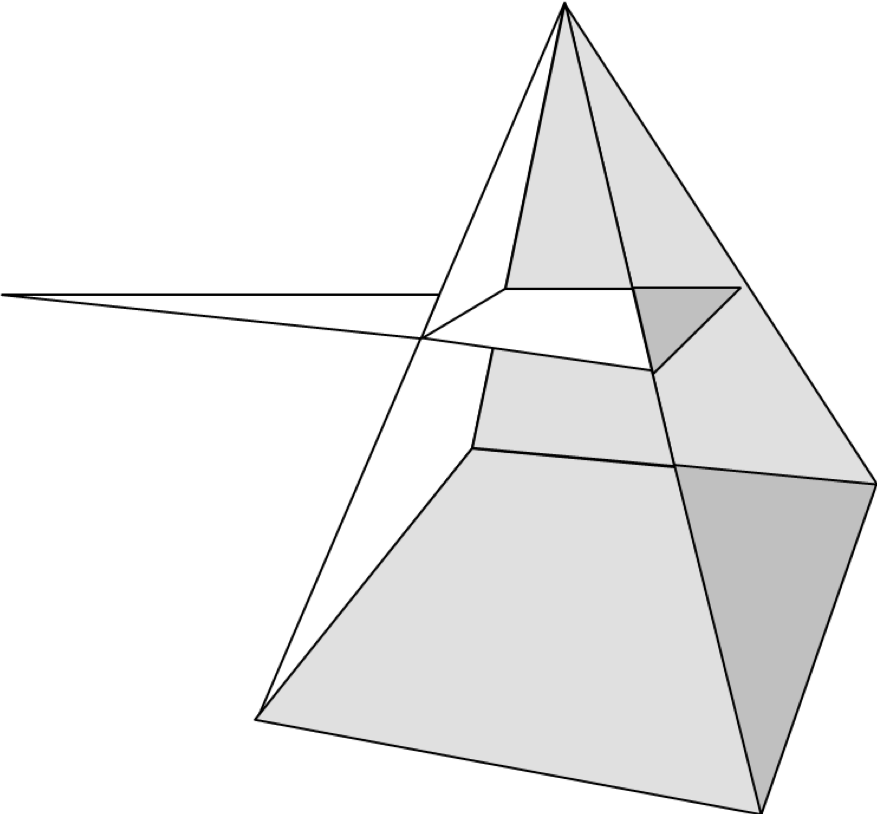 1 Thessalonians 4
2 For you know what instructions we gave you through the Lord Jesus. 3 For this is the will of God, your sanctification: that you abstain from sexual immorality; 4 that each one of you know how to control his own body in holiness and honor,
Relationships
Sexuality
ME
School/Career
Finances
Goals
Recreation
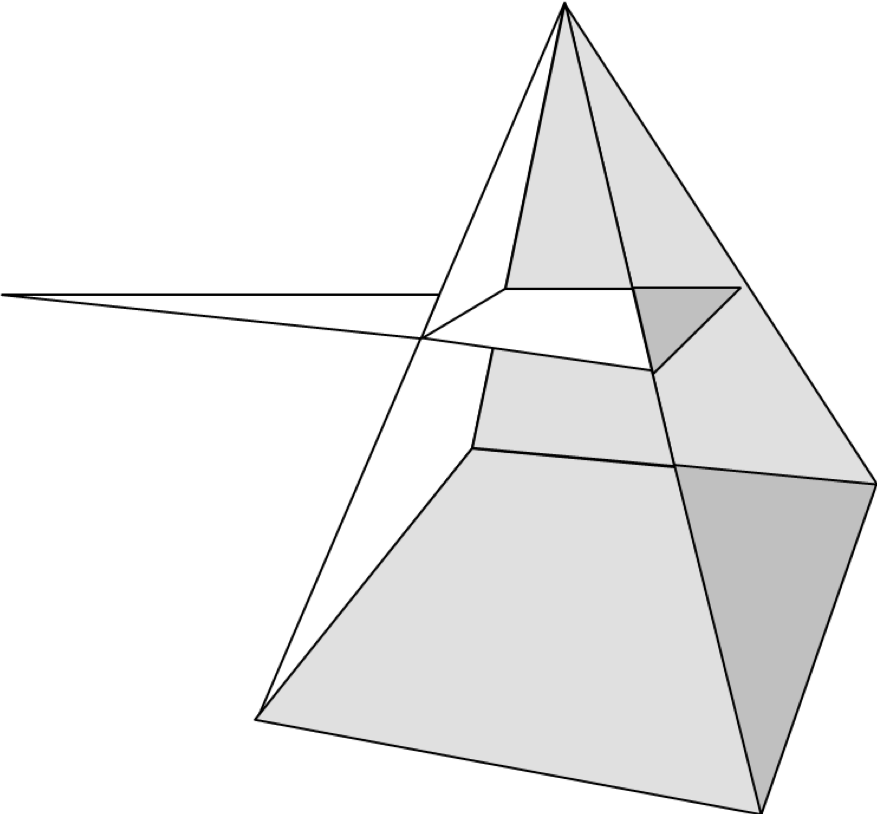 1 Thessalonians 4
5 not in the passion of lust like the Gentiles who do not know God; 6 that no one transgress and wrong his brother in this matter, because the Lord is an avenger in all these things, as we told you beforehand and solemnly warned you.
Relationships
Sexuality
ME
School/Career
Finances
Goals
Recreation
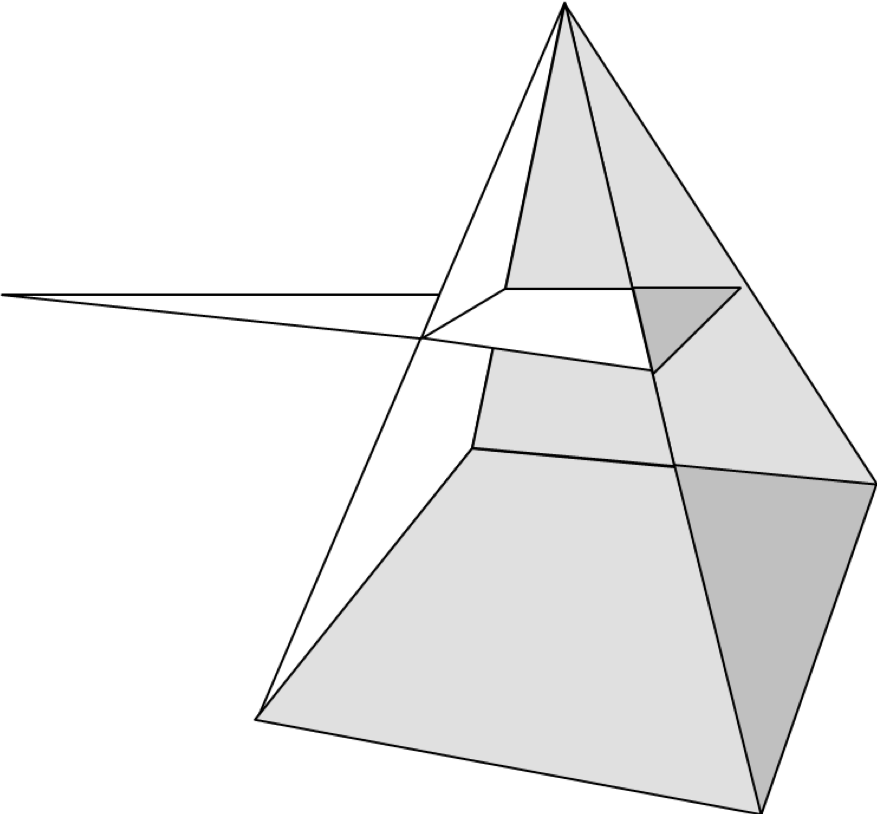 1 Thessalonians 4
7 For God has not called us for impurity, but in holiness. 8 Therefore whoever disregards this, disregards not man but God, who gives his Holy Spirit to you.
Relationships
Sexuality
ME
School/Career
Finances
Goals
Recreation
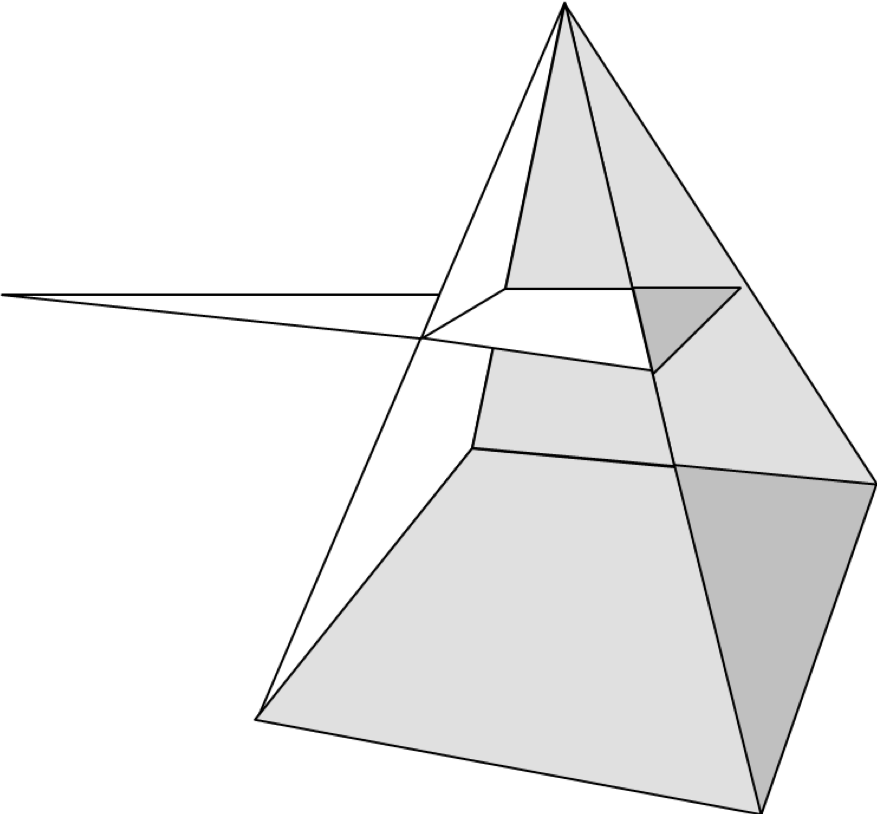 1 Thessalonians 4
9 Now concerning brotherly love you have no need for anyone to write to you, for you yourselves have been taught by God to love one another…
Relationships
Sexuality
ME
School/Career
Finances
Goals
Recreation
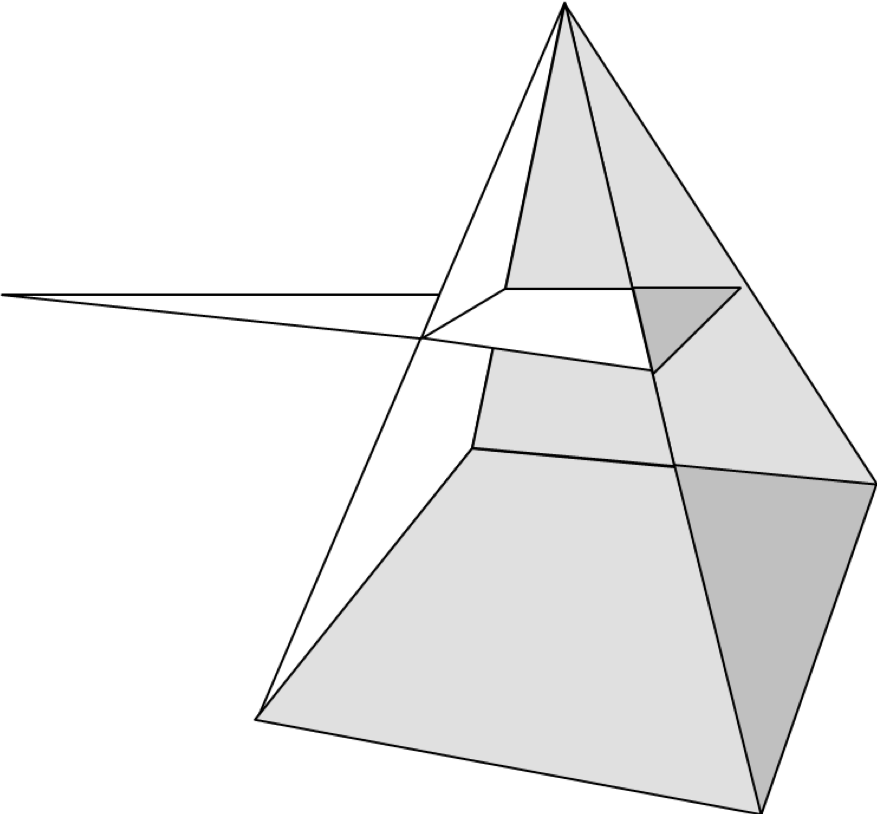 1 Thessalonians 4
10 …But we urge you, brothers, to do this more and more, 11 and to aspire to live quietly, and to mind your own affairs, and to work with your hands, as we instructed you,
Relationships
Sexuality
ME
School/Career
Finances
Goals
Recreation
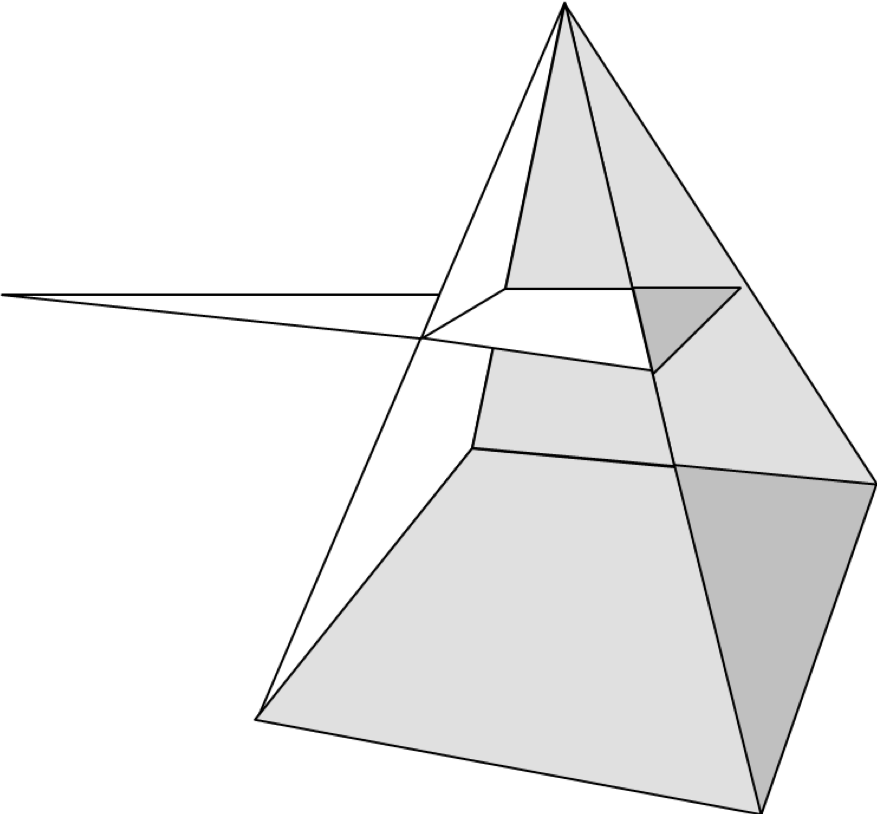 1 Thessalonians 4
12 so that you may walk properly before outsiders and be dependent on no one.
Relationships
Sexuality
ME
School/Career
Finances
Goals
Recreation
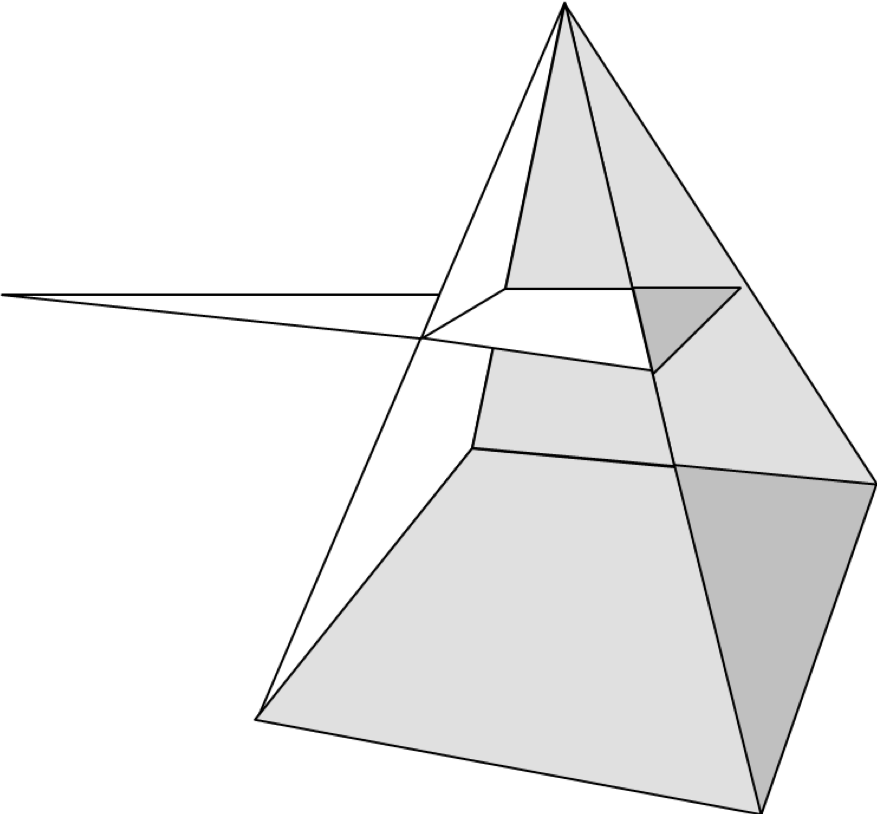 Relationships
Sexuality
ME
School/Career
Finances
Goals
Recreation
God
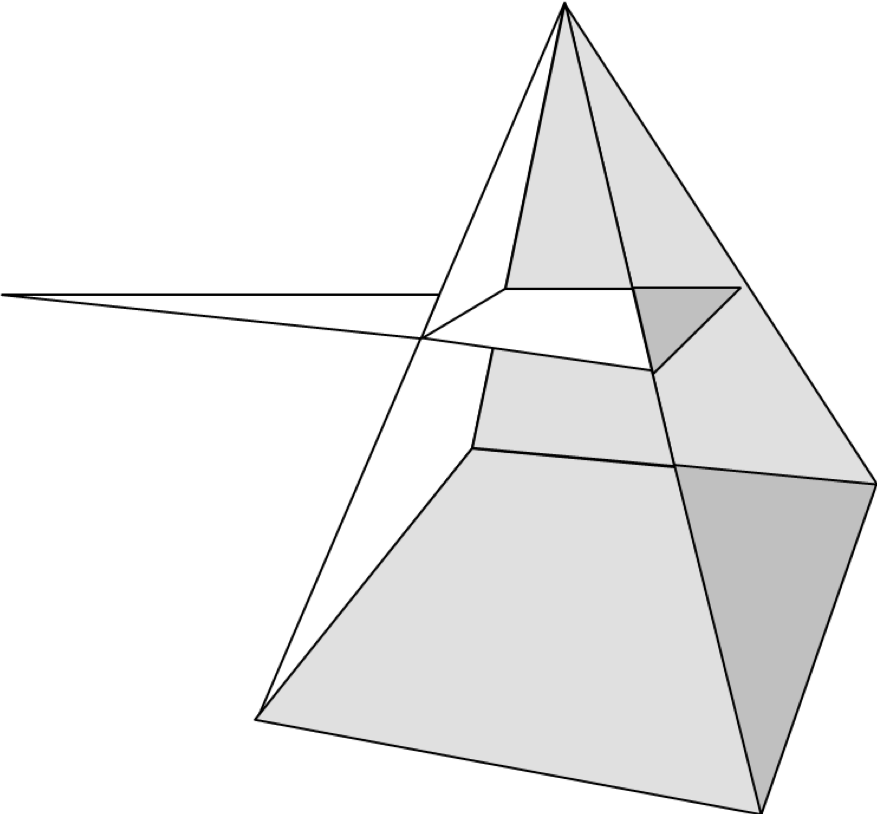 The LORD is exalted: the King
GOD
Righteousness: the Lawgiver
Justice: Judge
Knowledge
Salvation: Savior
Wisdom
Fear
“He will be the stability of your times”
1 Corinthians 15:58
58 Therefore, my beloved brothers, be steadfast, immovable, always abounding in the work of the Lord, knowing that in the Lord your labor is not in vain.